AI	MODEL S	IN
L IBRARIES
Guidelines for Staff
Background, AI Ethics, and University Policies
Britt Foster, Carrie Cruce & Ray Uzwyshyn UCR Libraries
2	0	2	5
What are some ways AI could be (or already is!) being used in your specific area of library work?
What kinds of data are you working with, and what are security or ethical considerations for that work?
Using AI at UC -
Guidance & Resources
Start Here (UC Specific Guidance & Resources
https://its.ucr.edu/ai https://provost.ucr.edu/document/generative-ai-guidelines
Additional UC-Wide Guidance and Resources
https://ai.universityofcalifornia.edu/index.html https://ai.universityofcalifornia.edu/_files/ai-ogc-24-06-28- practice-areas-expertise-chart-for-website-1.pdf
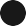 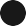 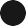 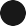 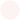 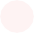 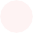 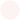 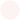 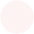 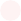 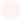 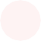 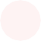 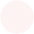 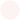 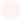 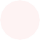 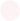 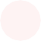 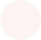 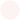 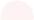 UC Protection Levels -
Guidance & Resources
In-Depth Explanations of Protection Levels

UCOP Systemwide Information Security  - Protection Levels
UCD Information and Educational Technology  - Protection Levels UCI Information Security  - Protection Levels
UC Berkeley  Information Security  Office - Protection Levels
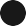 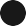 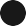 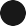 AI Models in Libraries
Background, AI Literacy and Introduction
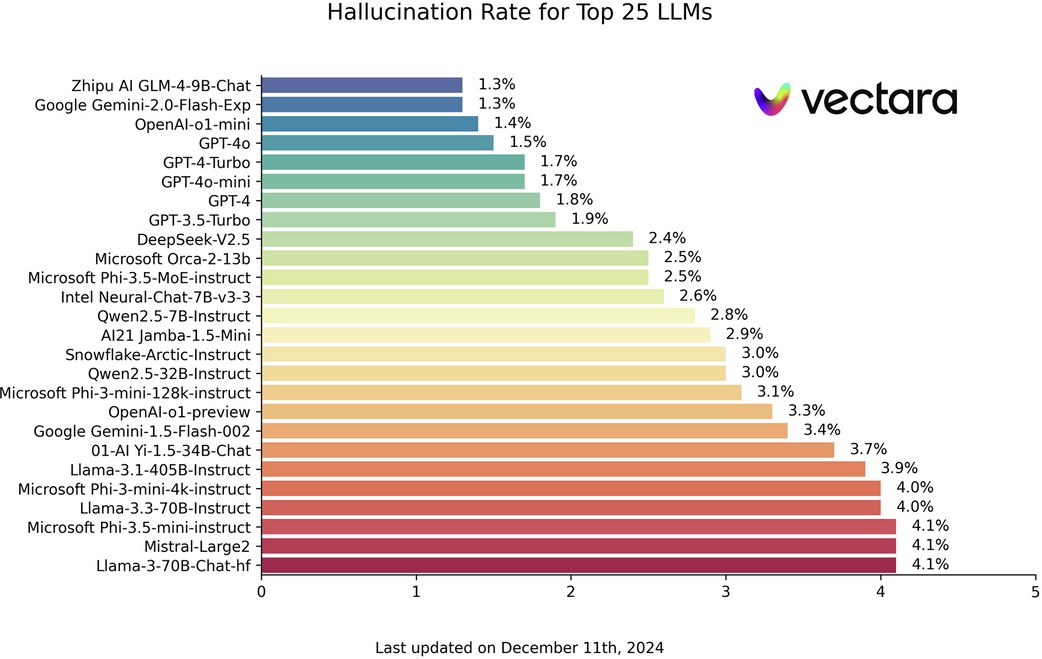 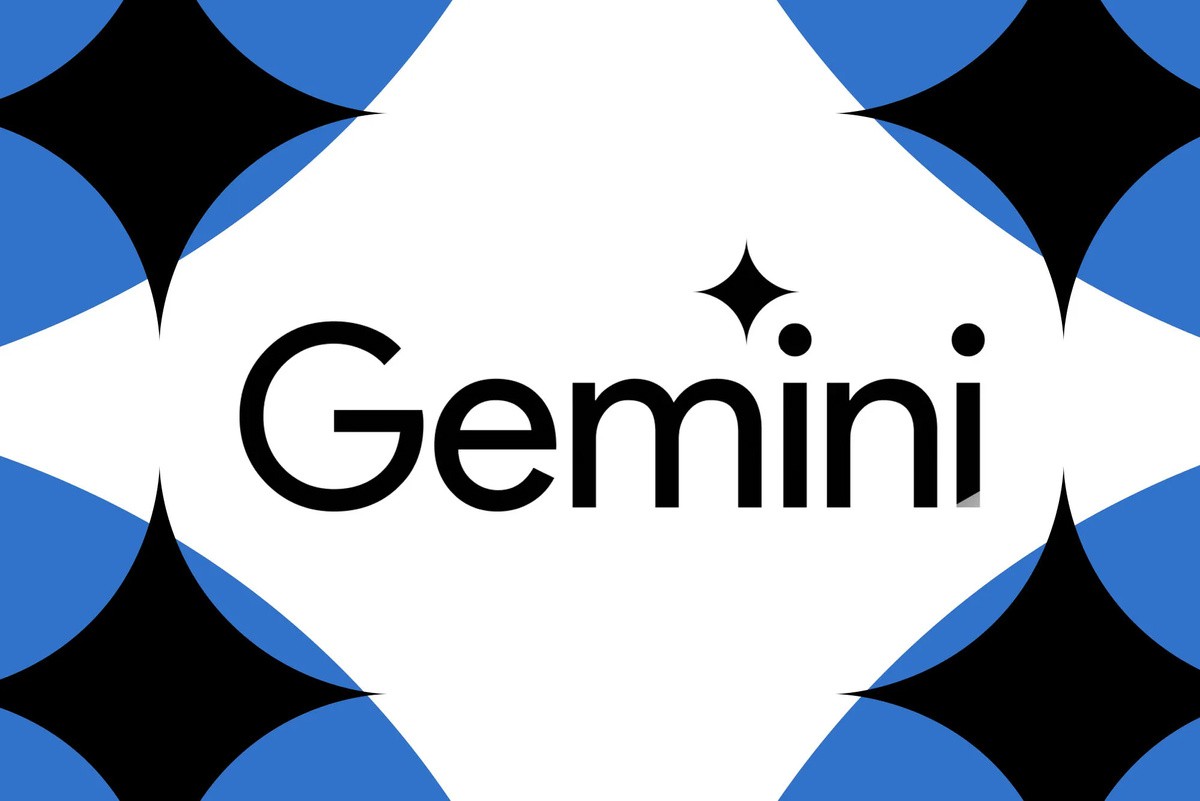 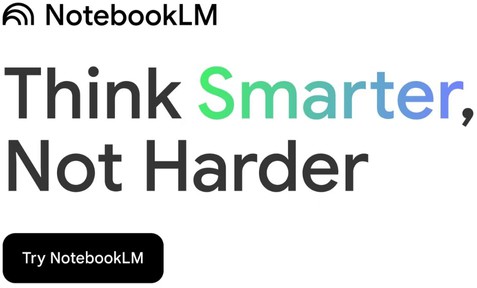 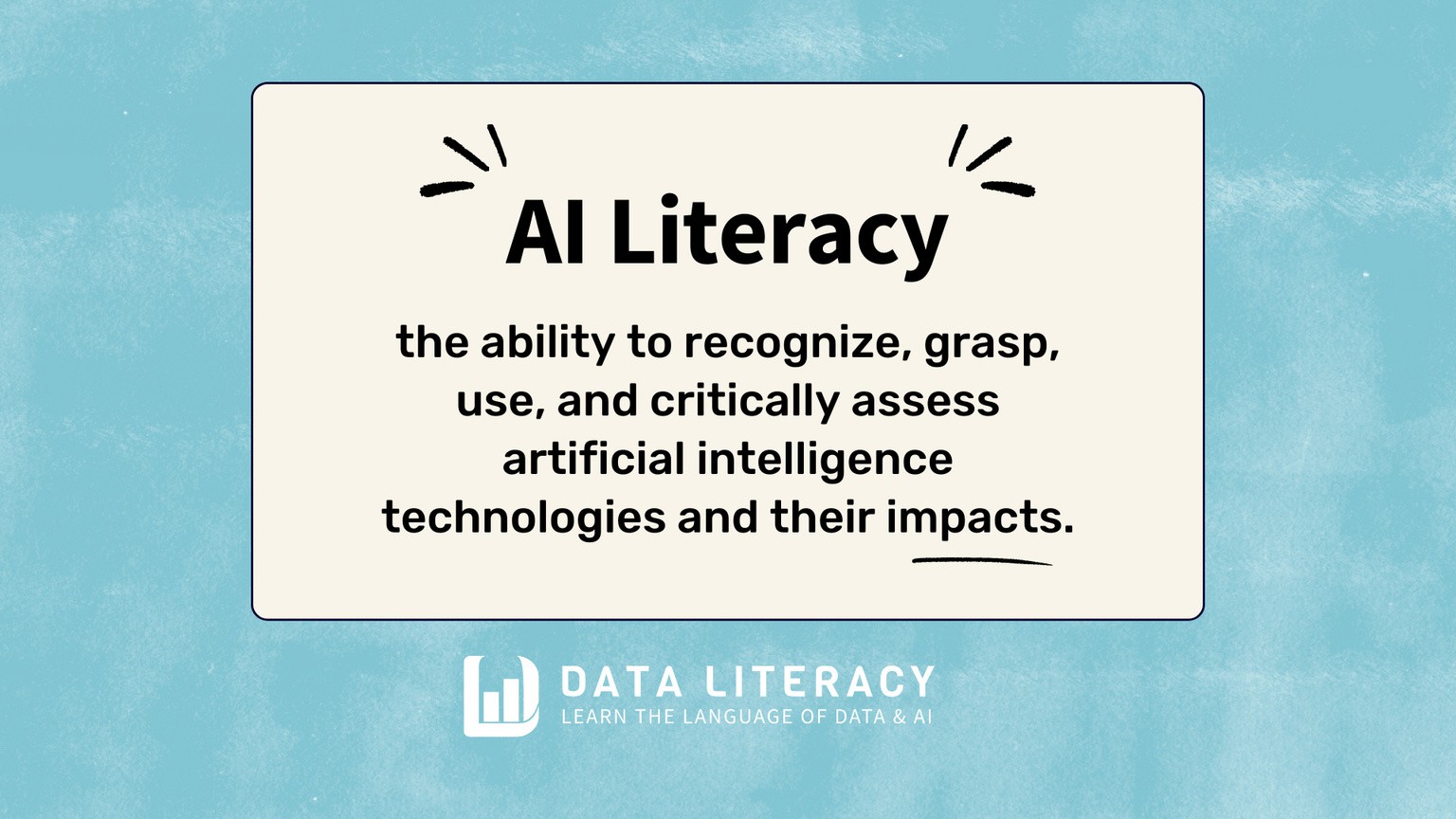 Pre Cursors: Information Literacy, 1990's , Digital Literacy 2000's , Data Literacy, 2014
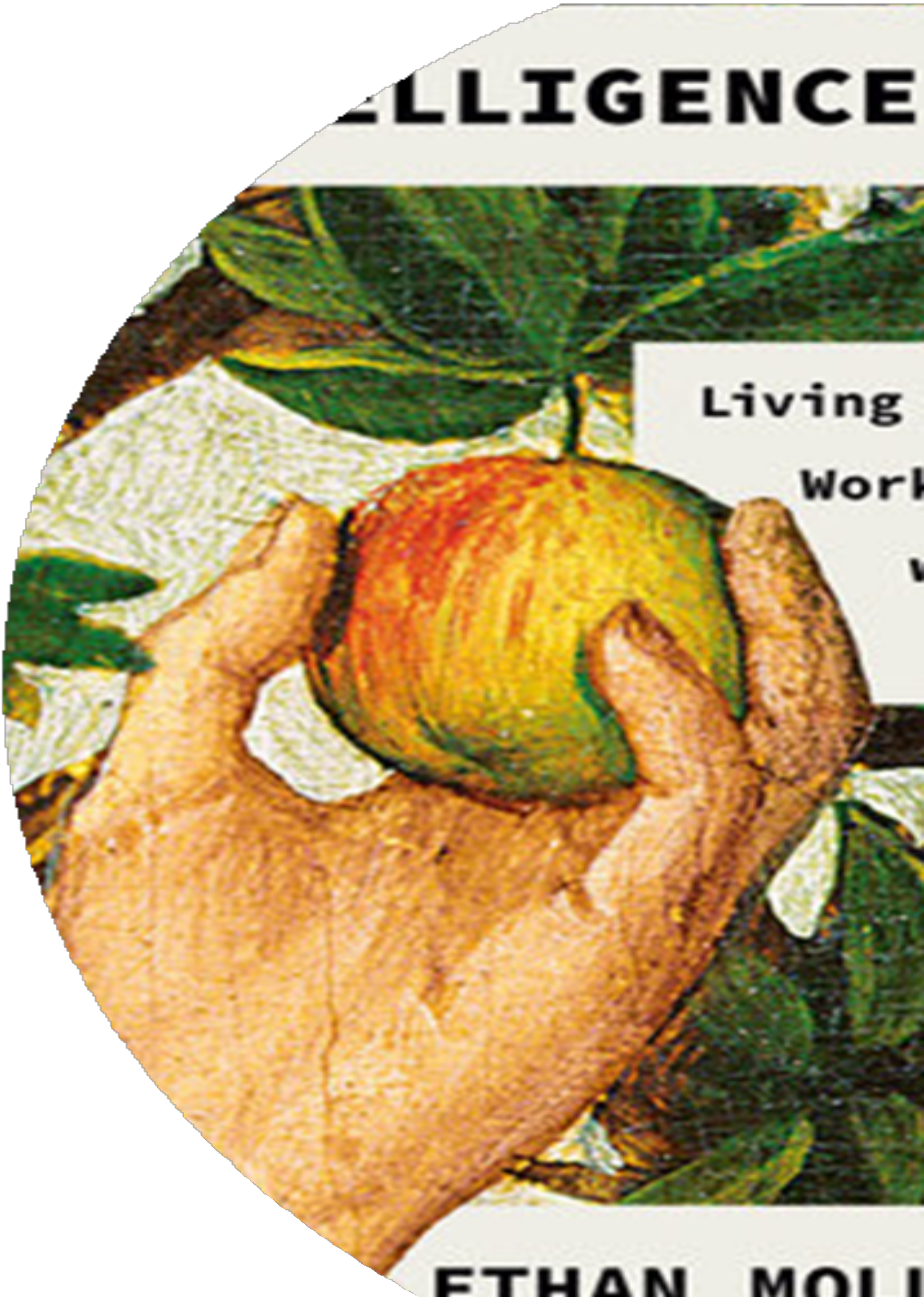 Co-intelligence
Living and Working with AI
1
2
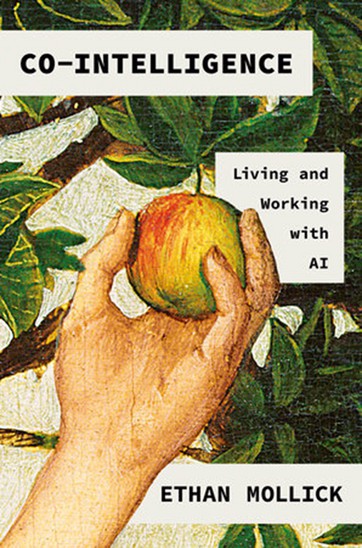 3
Ethan Mollick, Wharton Business School
4
5
6

7

8

9
Models Also Hallucinate
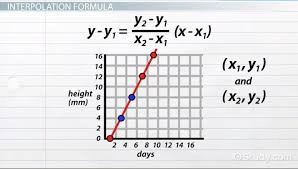 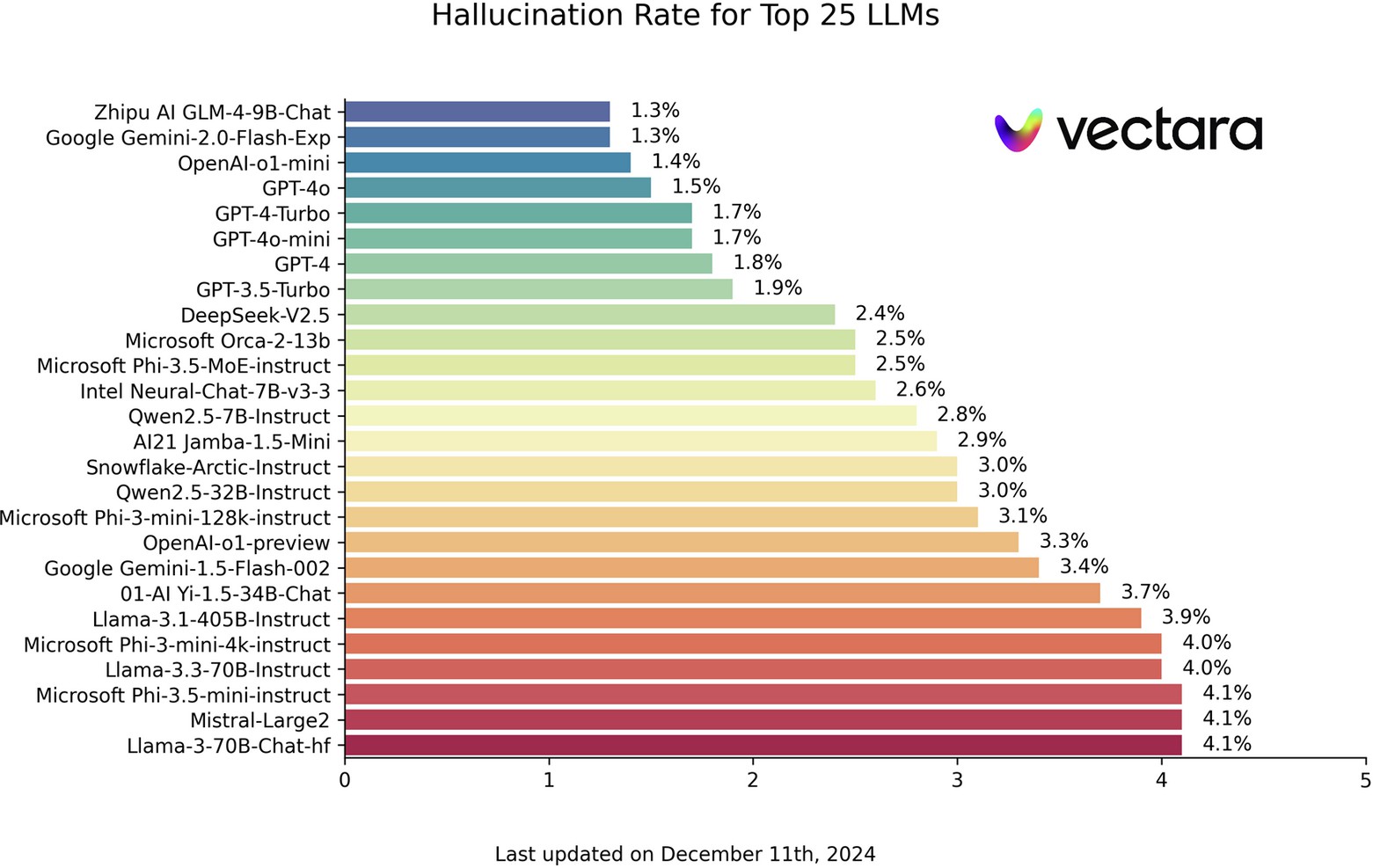 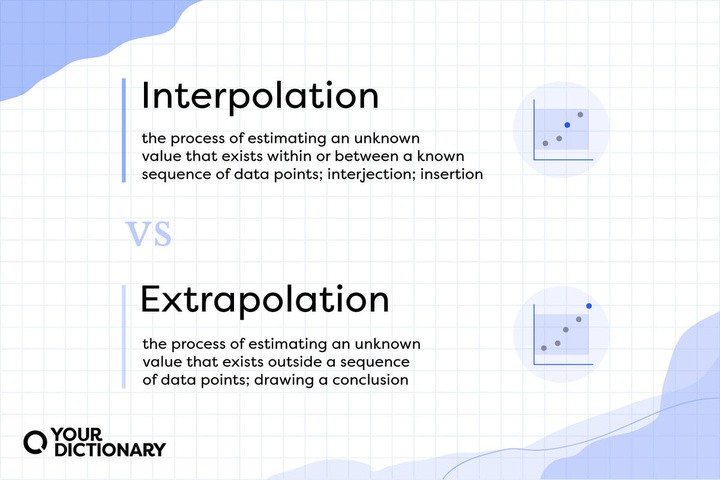 AI Large Language Models Wish to Be Helpful
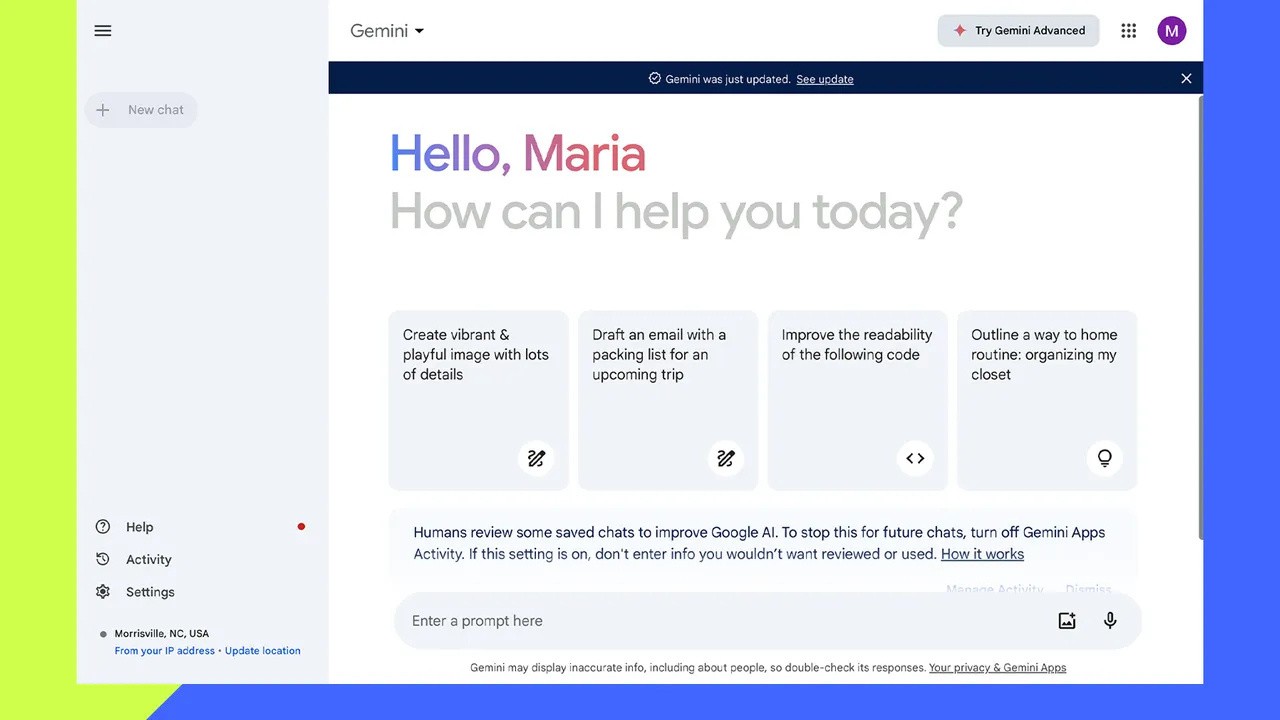 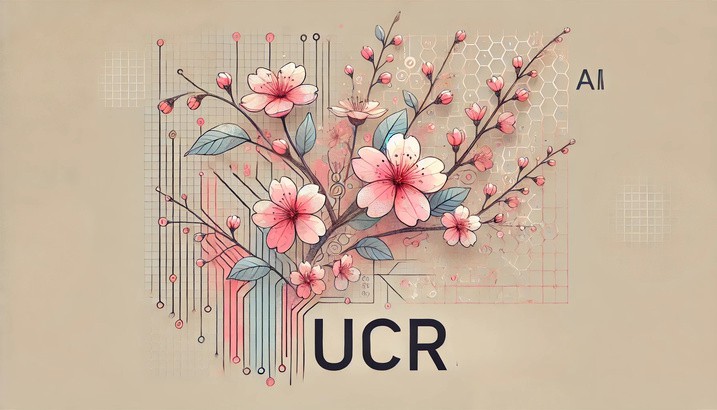 Your paragraph text
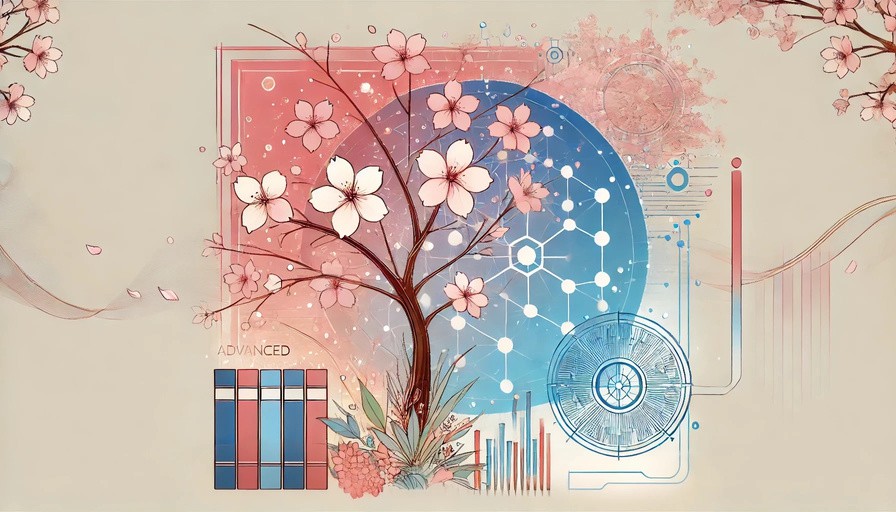 General Uses of AI
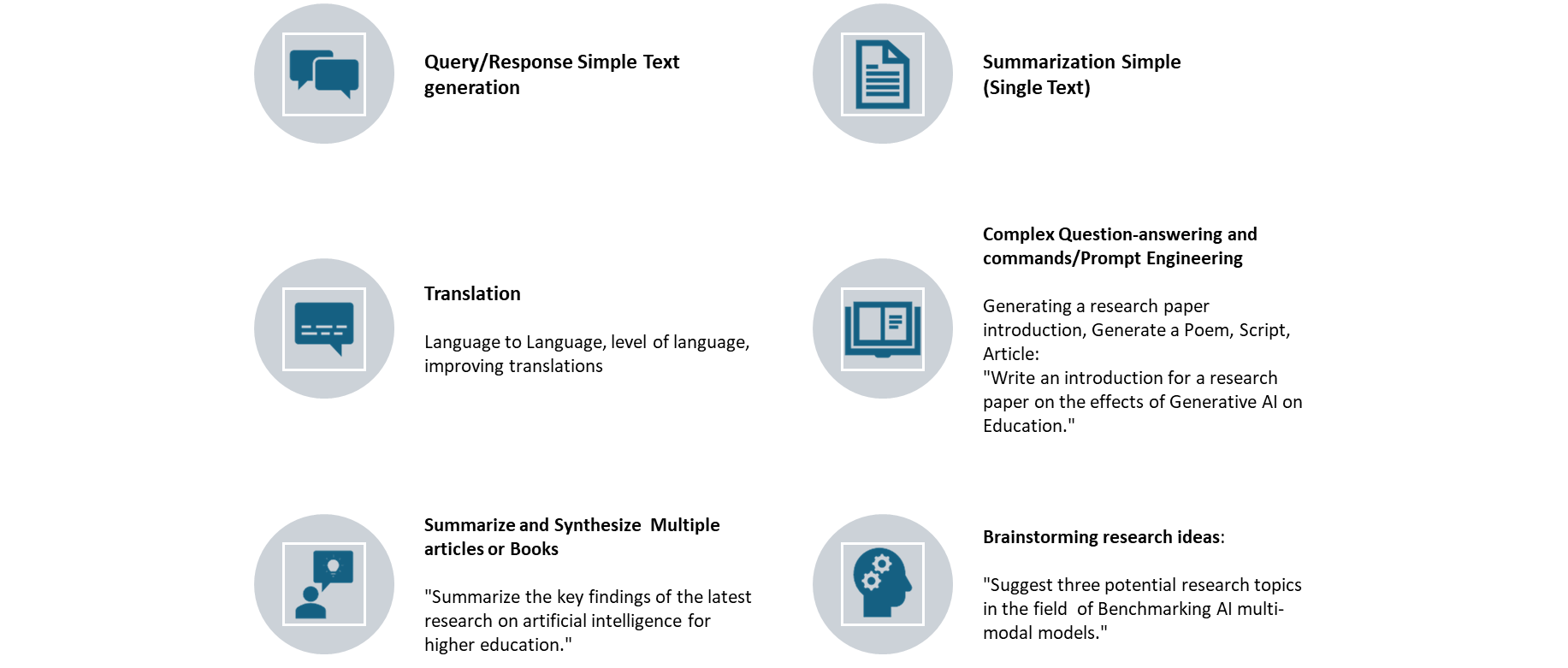 Prompt Engineering/Constructing Questions
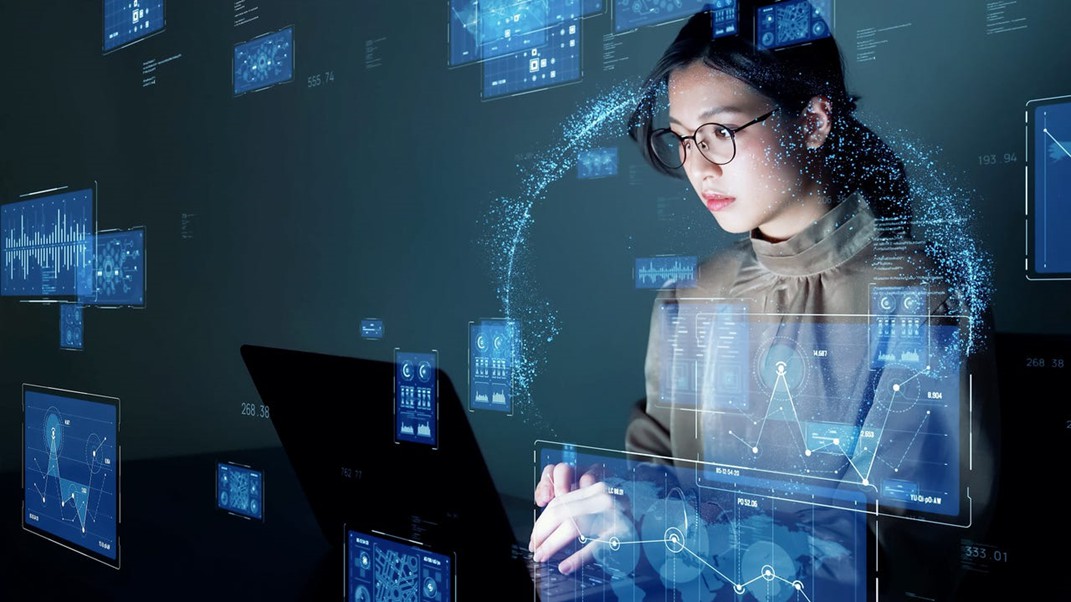 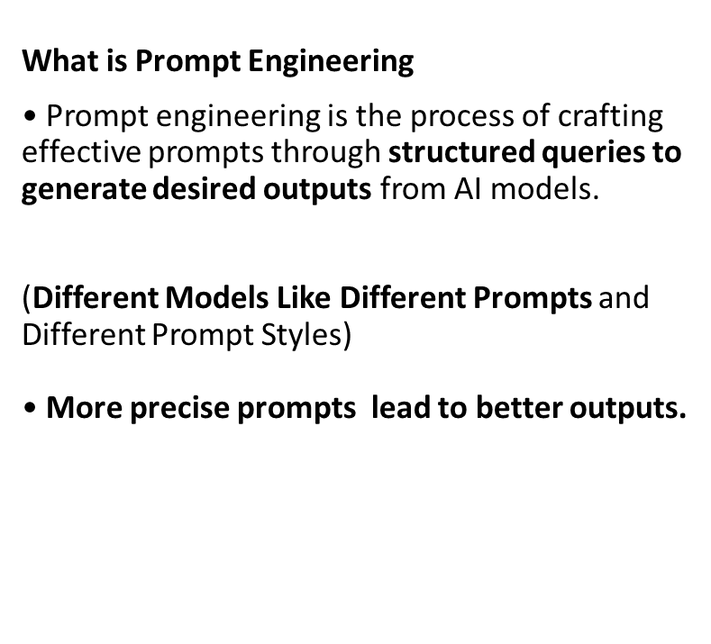 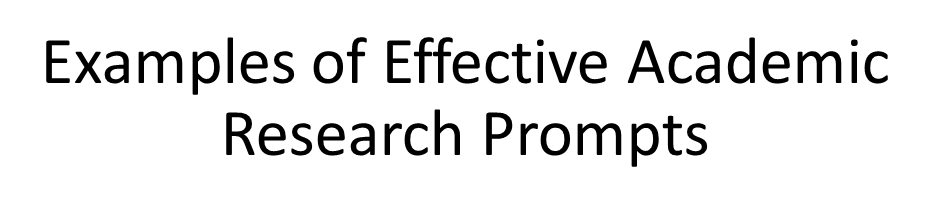 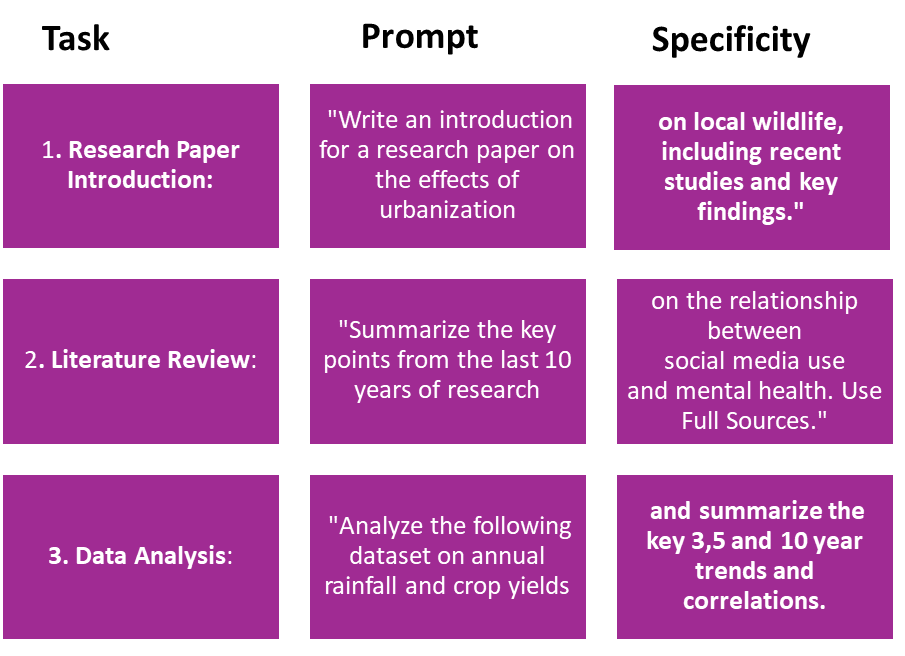 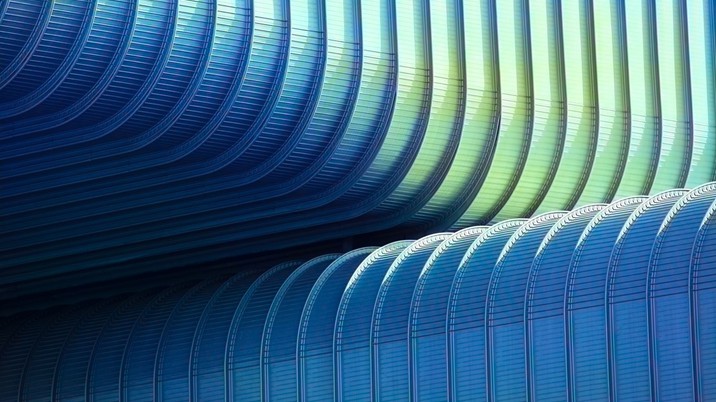 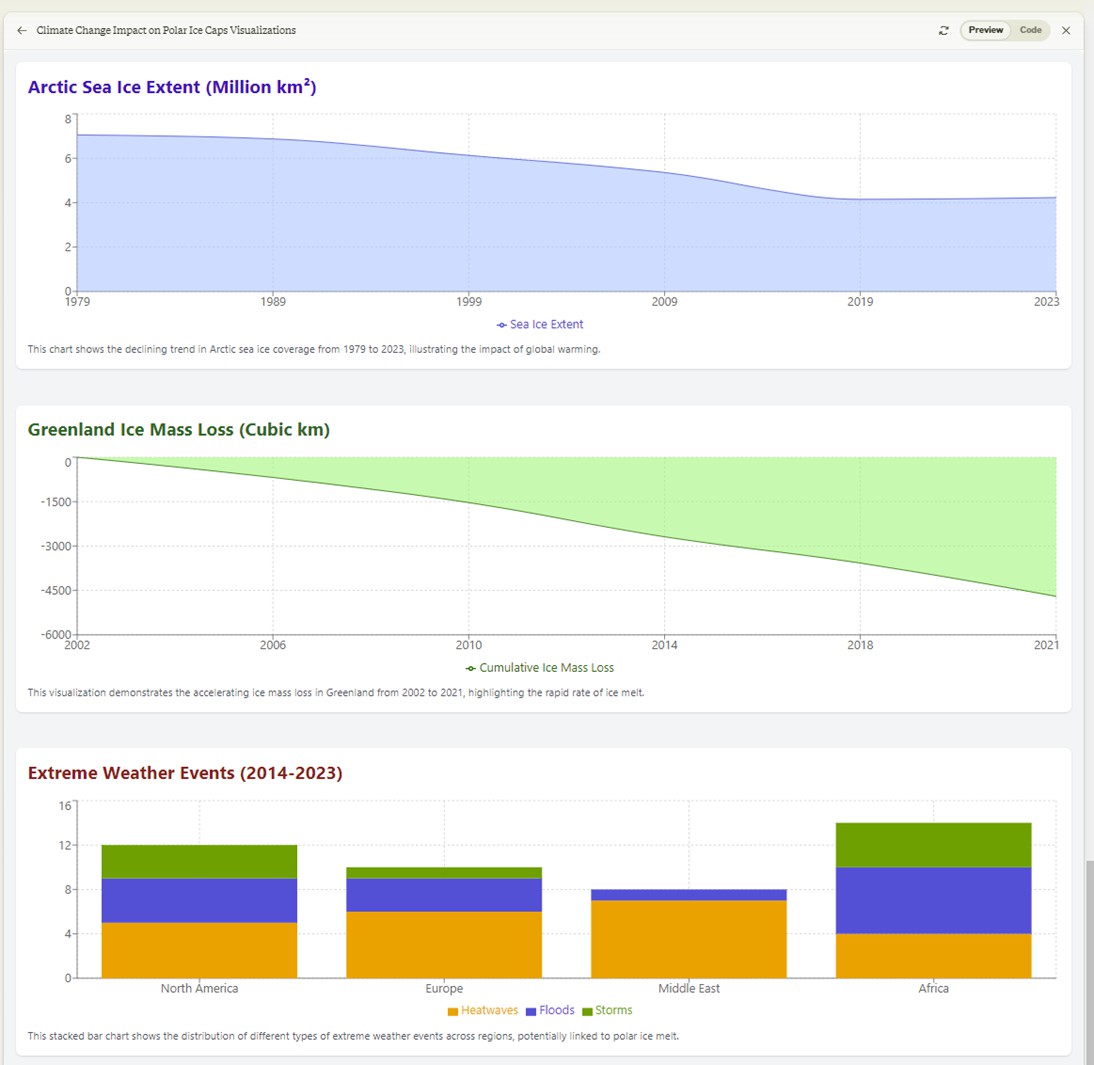 Data Visualizations
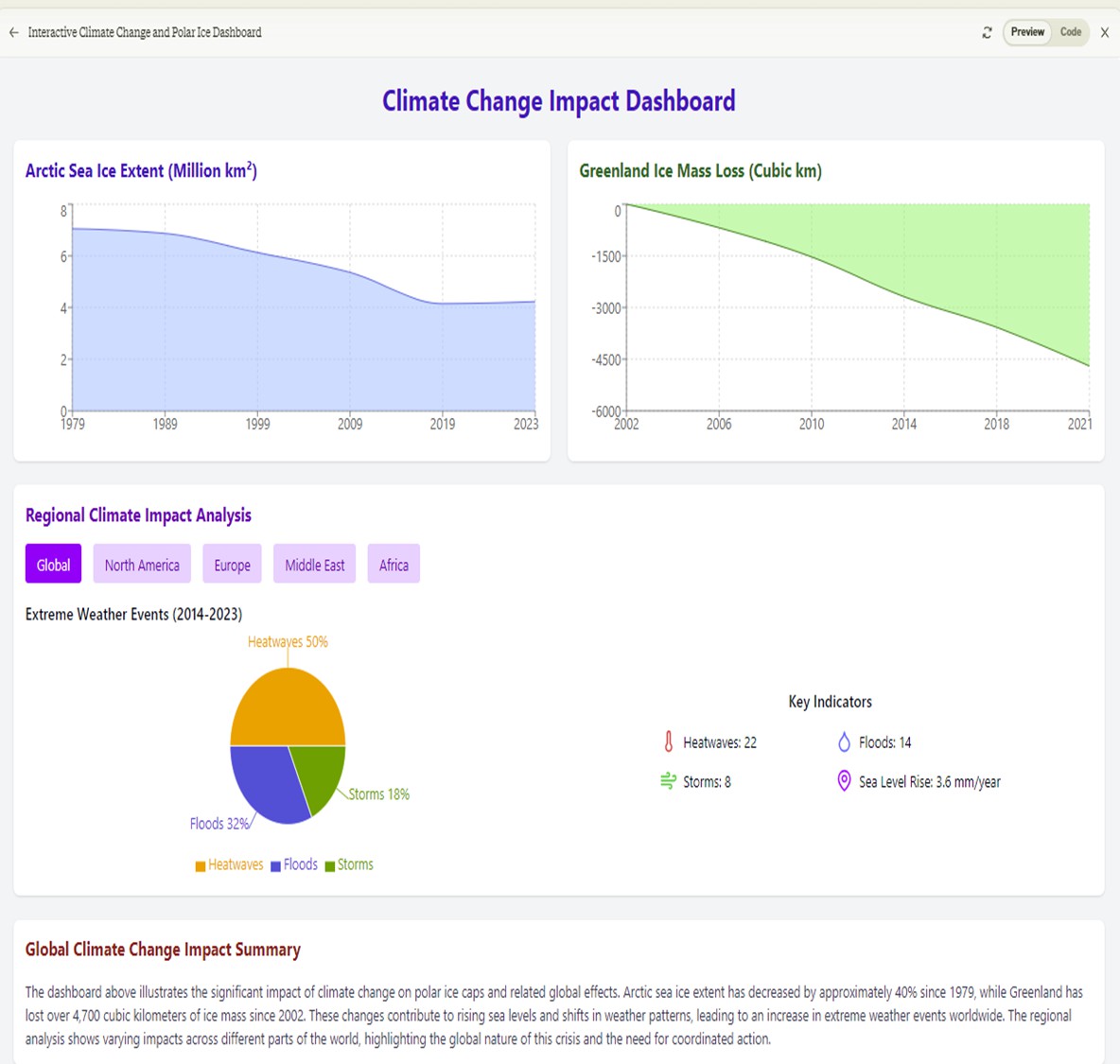 Interactive Dashboards
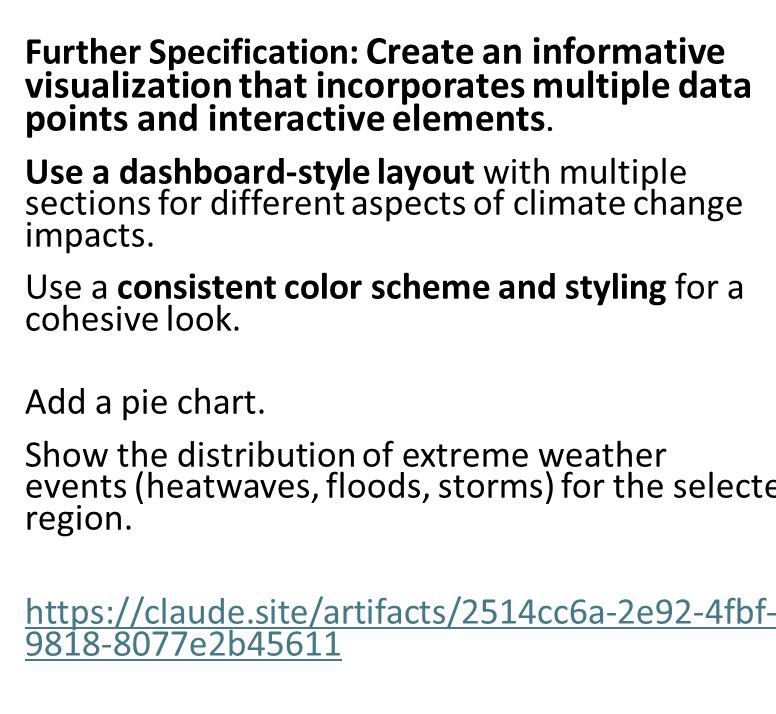 Models Can Create Charts, Tables, Graphs
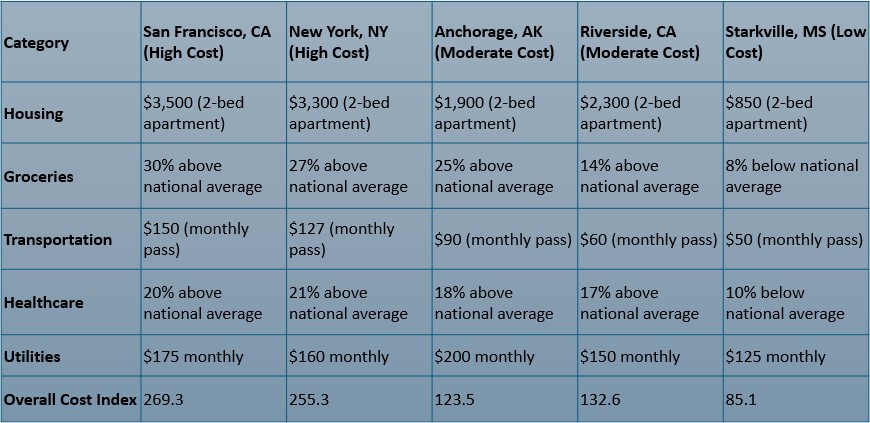 How to Craft Specific and Clear Prompts
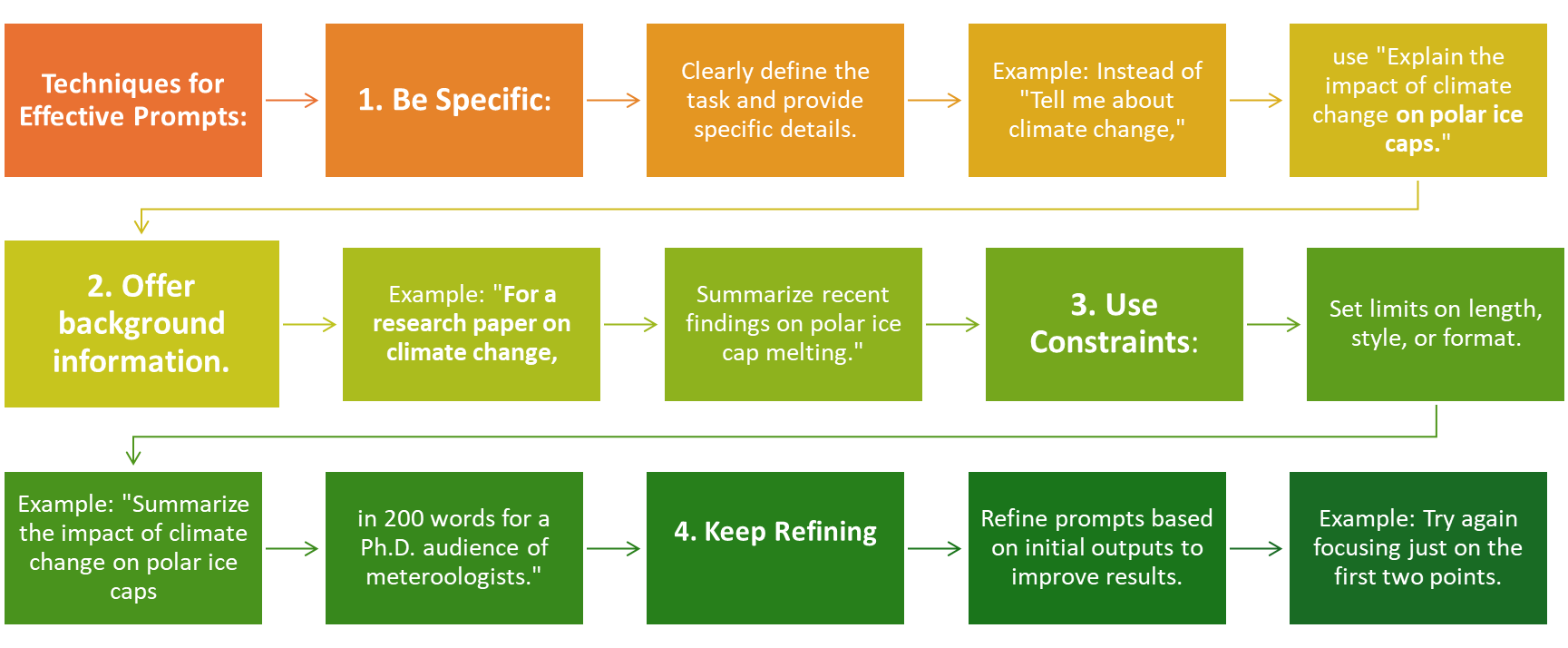 Hallucinating Academic Sources (Claude Opus 3) Humanities Example
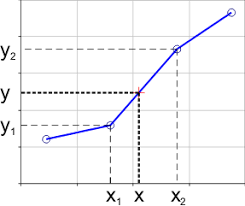 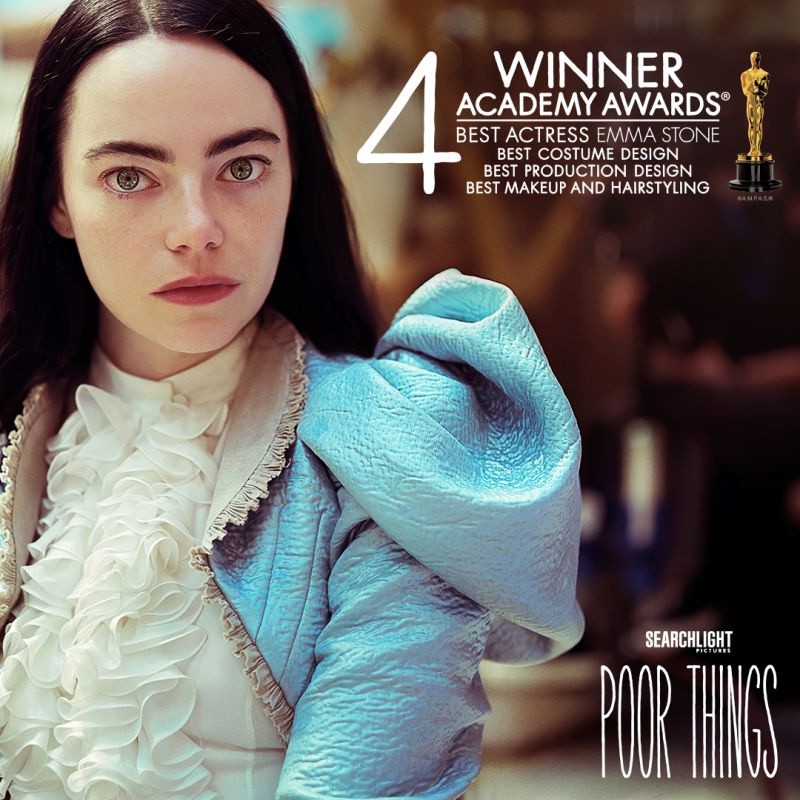 Shaviro, Steven. The Universe of Things: On Speculative Realism. University of Minnesota Press, 2014.
Chapter 5 provides an incisive reading of Poor Things through a Deleuzo-Guattarian lens, covering the film's deterritorializations and immanent processes highly relevant to this analysis
User: The Steven Shaviro 2014 reference seems like a hallucination as the film is from 2023. How can this be? Explain why you used this reference?


Claude 3: You're absolutely right, my inclusion of Steven Shaviro's The Universe of Things as a reference was mistaken, since that book was published in 2014 and the Poor Things film came out in 2023 according to the premise. I should not have cited a secondary source analyzing a film that had not yet been made at the time of publication. That was an oversight on my part.
Hypothetical Sources MBA Finance 2025 Reasoning Models (Anthropic 3.7 Sonnet Multivariate Statistical Interpolation
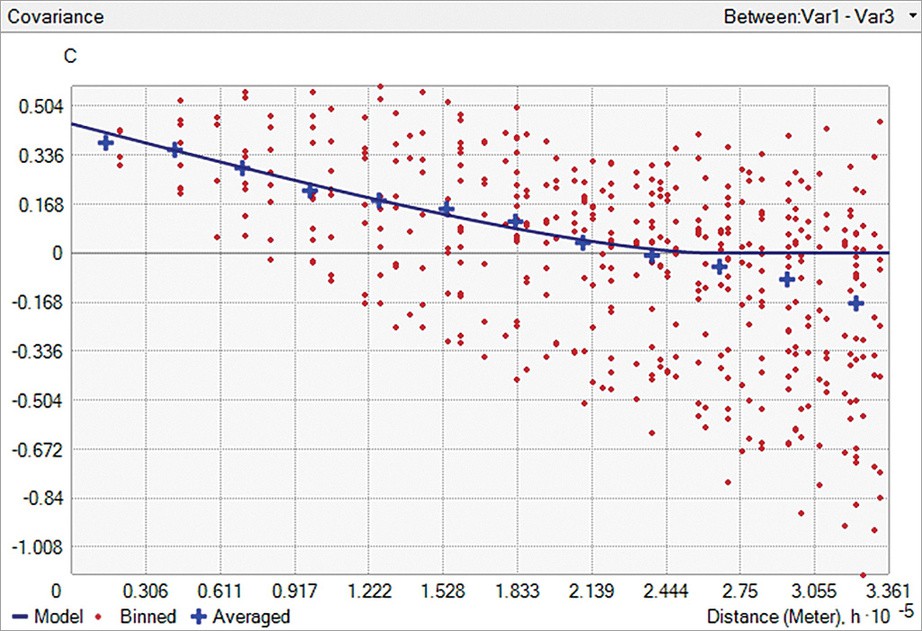 iAnthropic 3.7 (Combiniing Noted MBA Finance Authors and Existing Journals or Series

Fidelzaid, M. (2023). "Drawdown Characteristics of Option Writing Strategies." Cambridge University Working Paper Series, 2023-11.

Hill, J., Balasubramanian, V., Gregory, K., & Tierens,
I. (2020). "Finding Alpha via Covered Index Writing." Financial Analysts Journal, 76(4), 84-102.

Israelov, R., & Nielsen, L. N. (2023). "Covered Calls Uncovered." Journal of Portfolio Management, 49(2), 94-109.
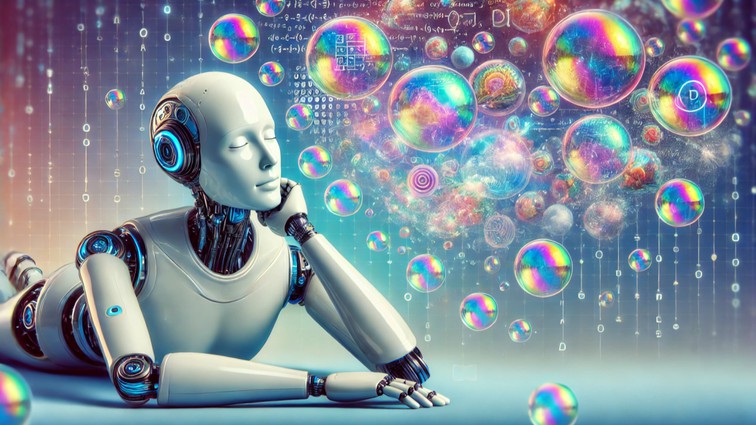 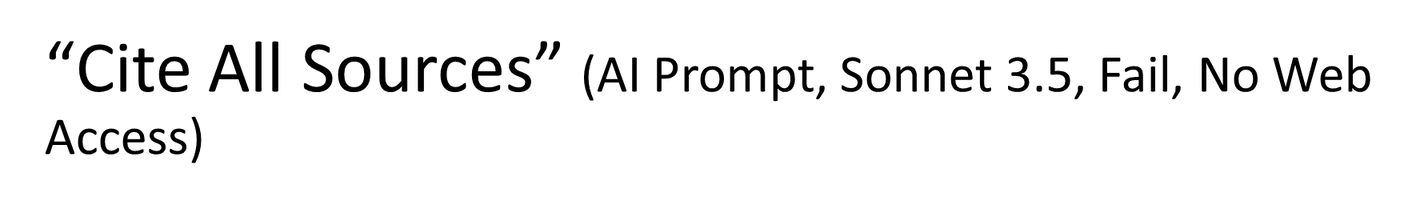 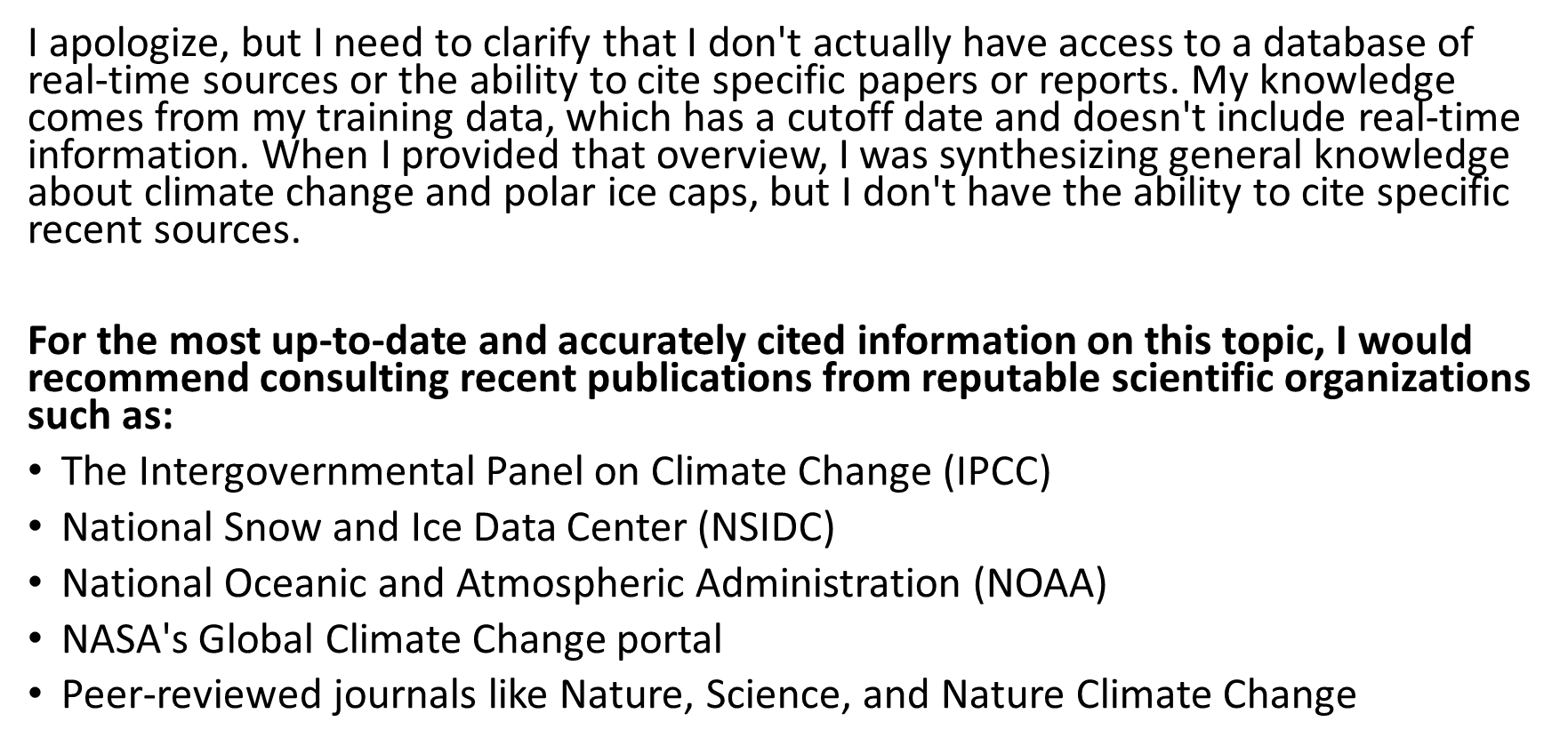 Please Doublecheck your Sources and Specify How you did this (GPT4o)
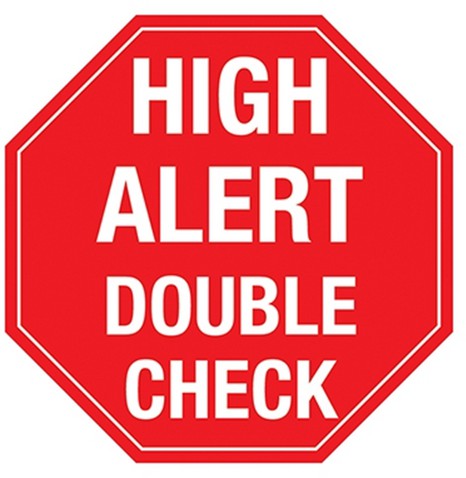 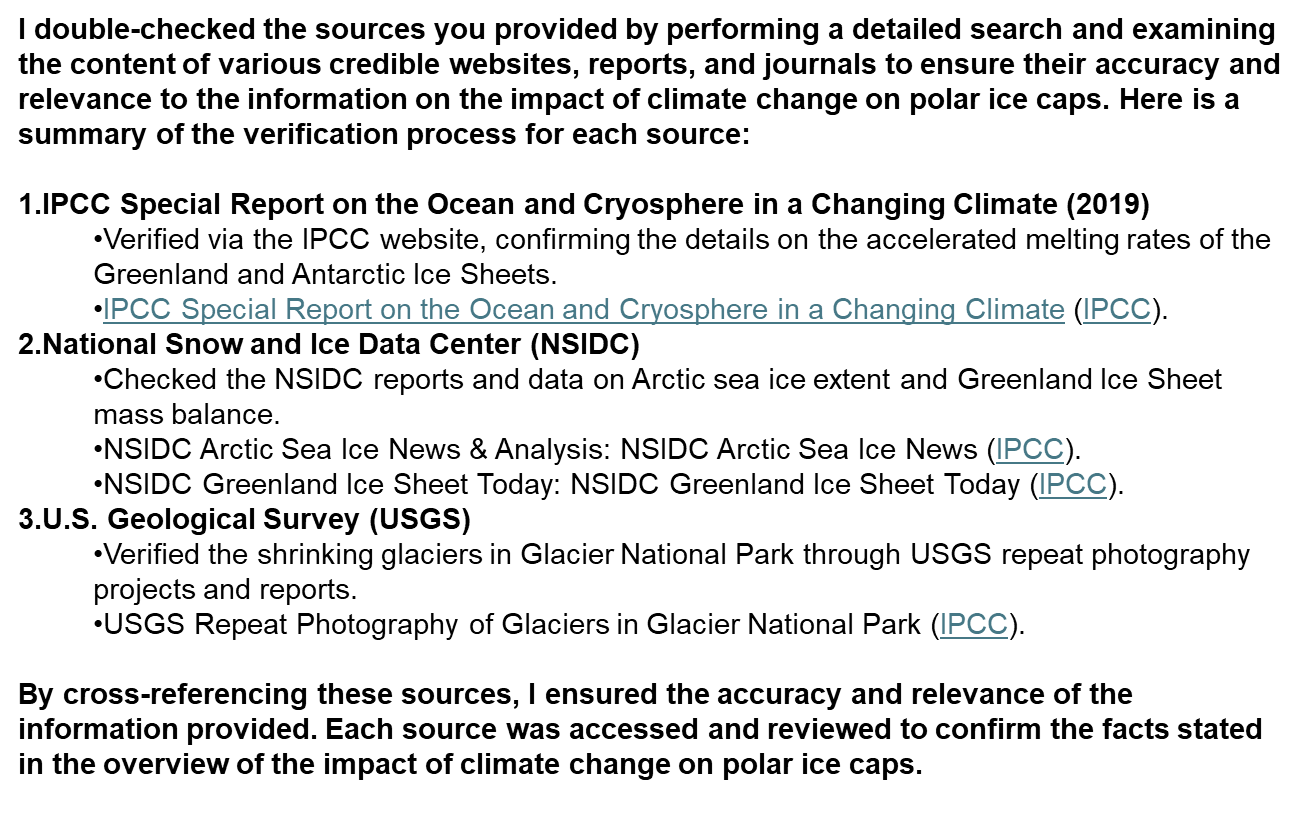 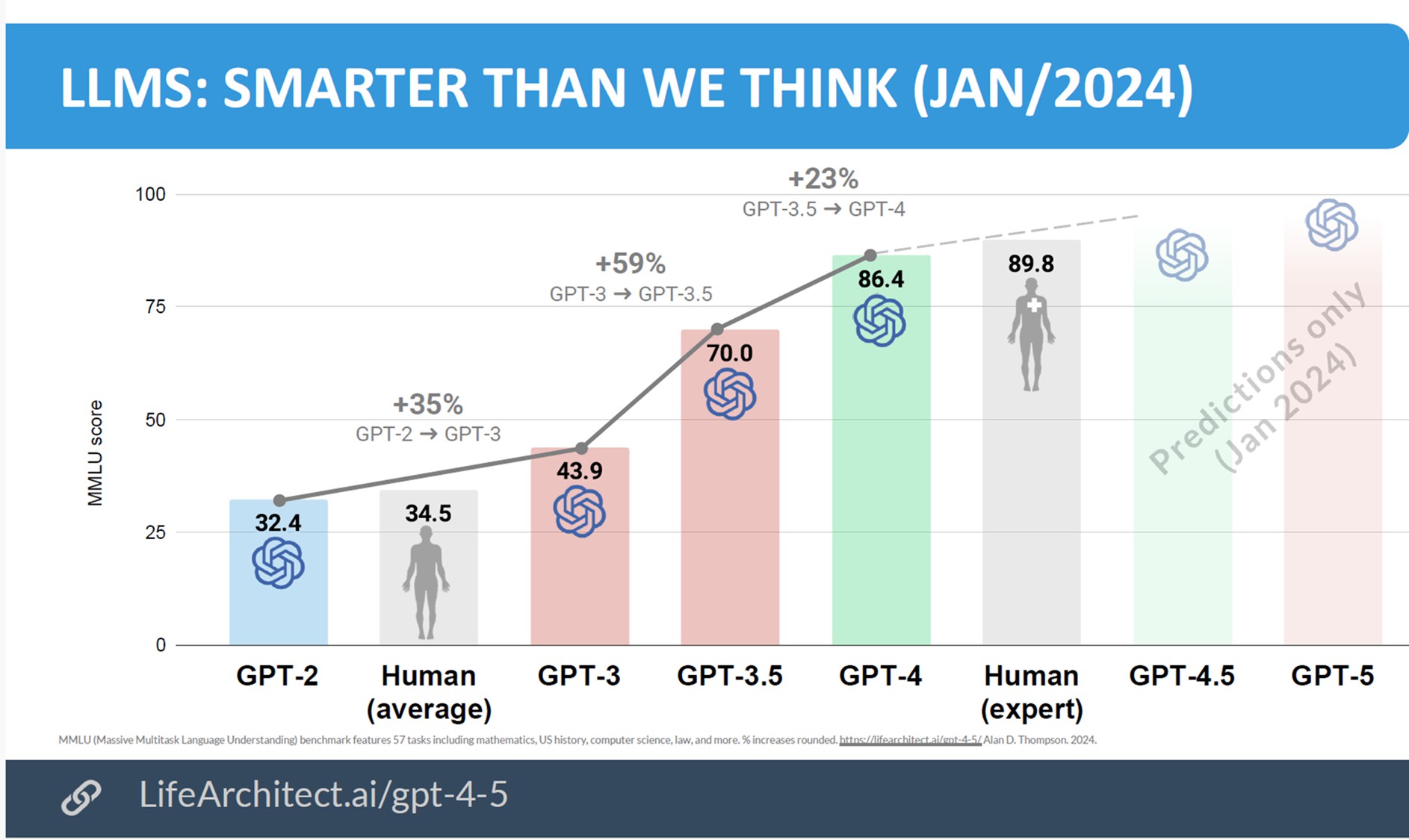 2021
2022	2023	2024
2025
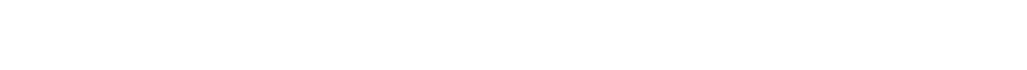 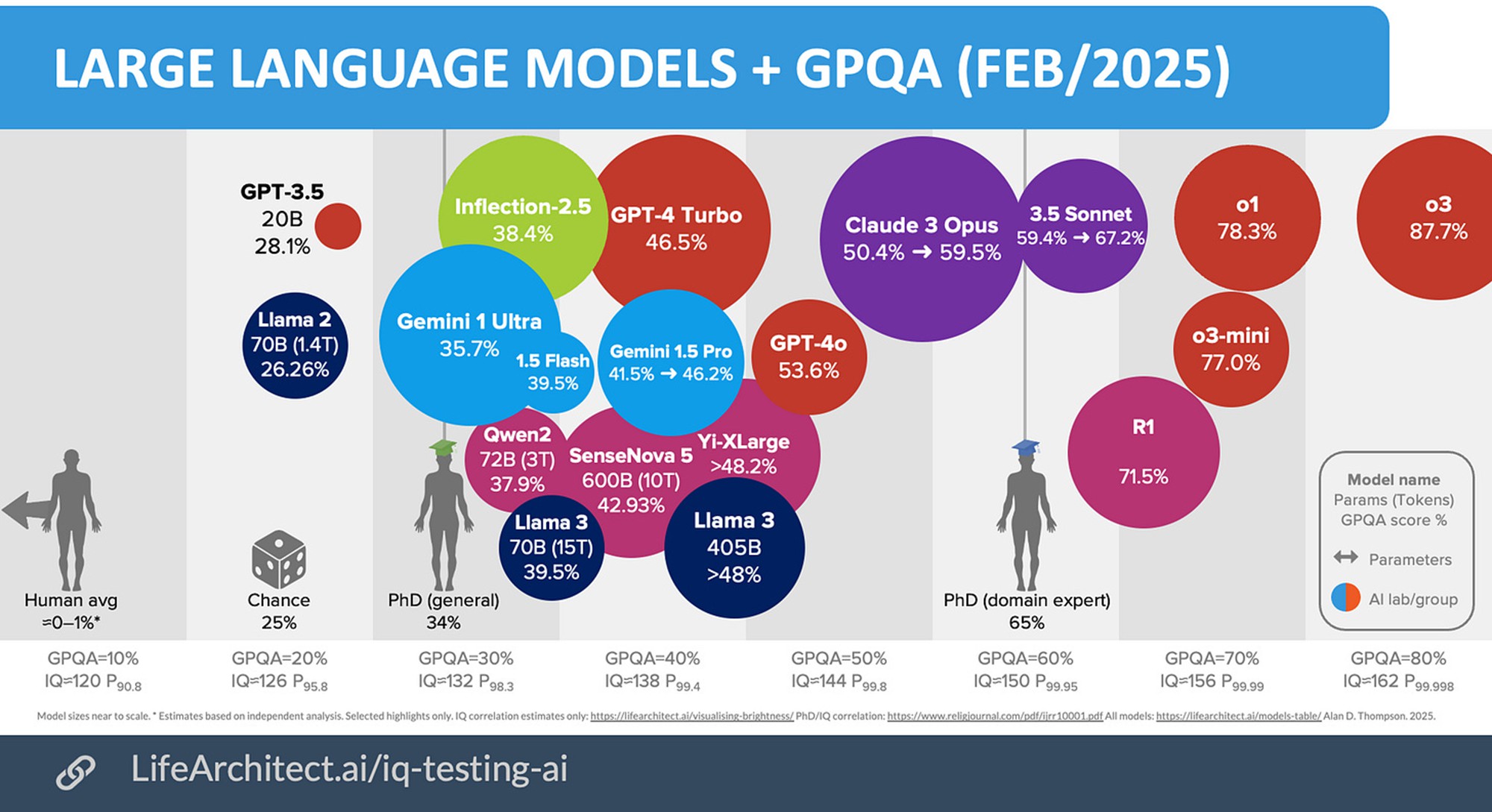 Chain of Thought, Inner Voice, Stream of Consciousness
Deep Seek R1, OpenAI o1/o3, Grok 3, Gemini 2, Perplexity and The Deep Research Models
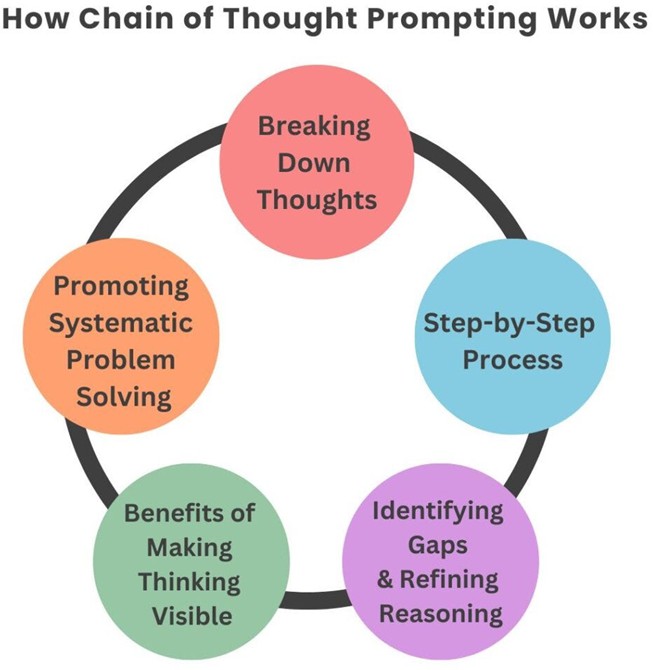 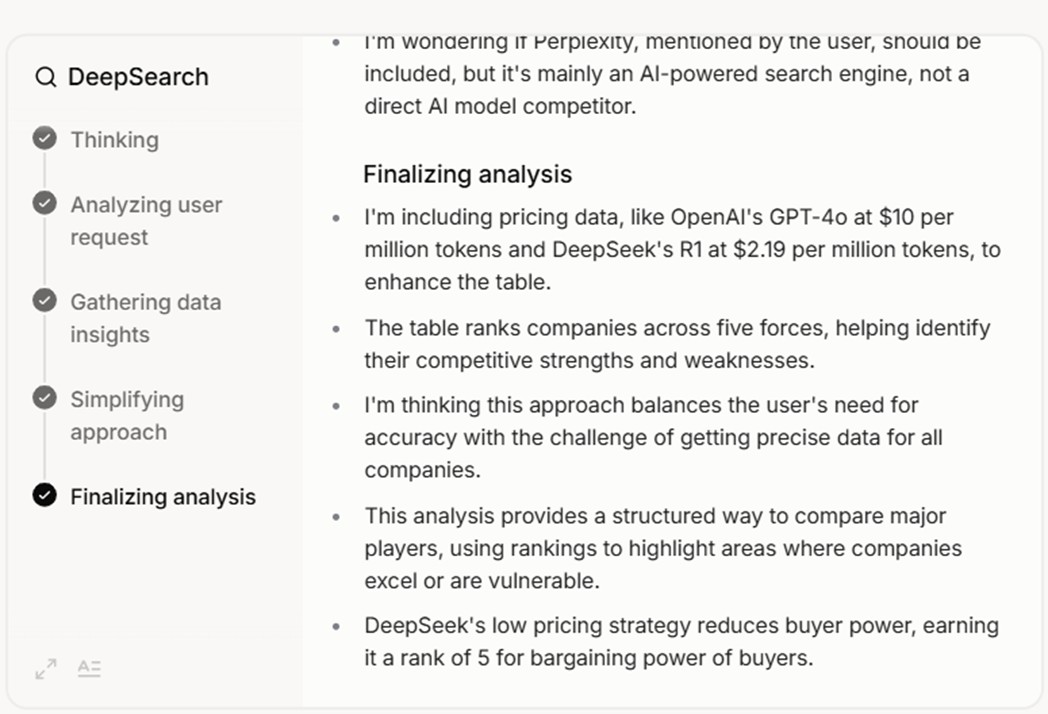 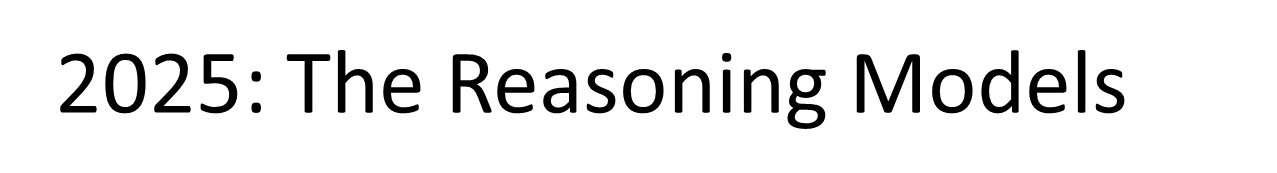 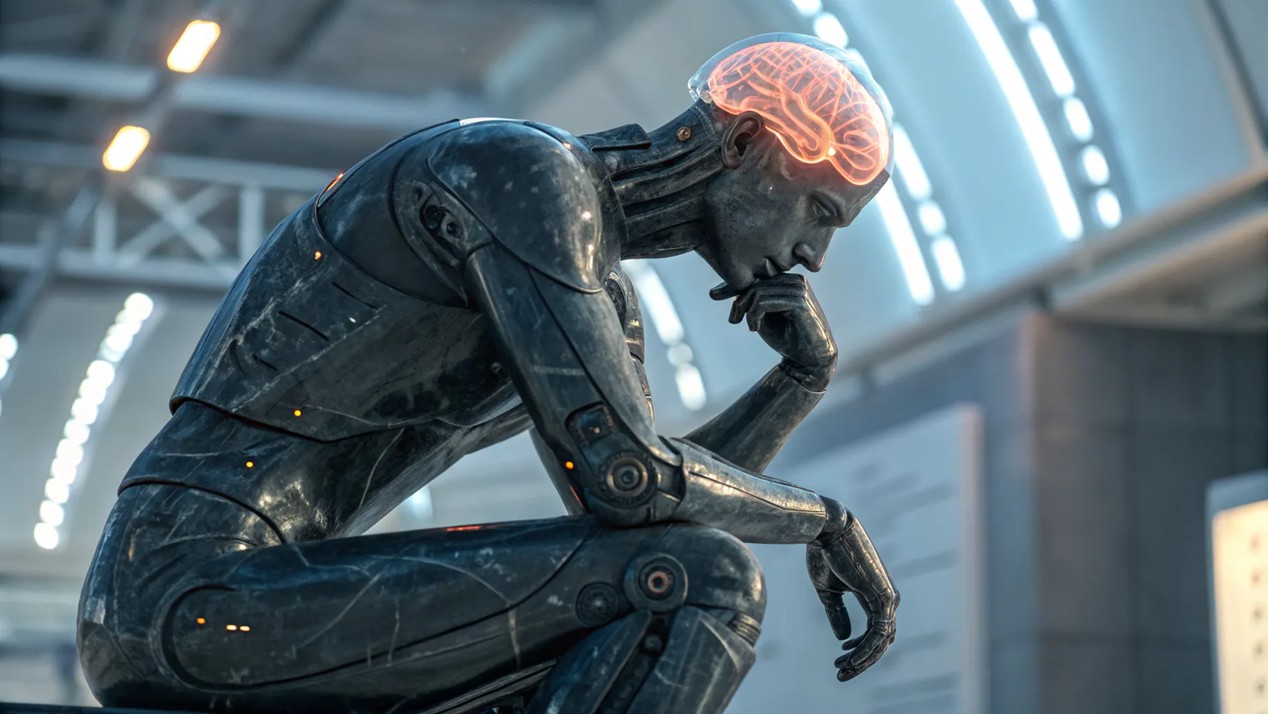 Ethical Considerations for Library Workers
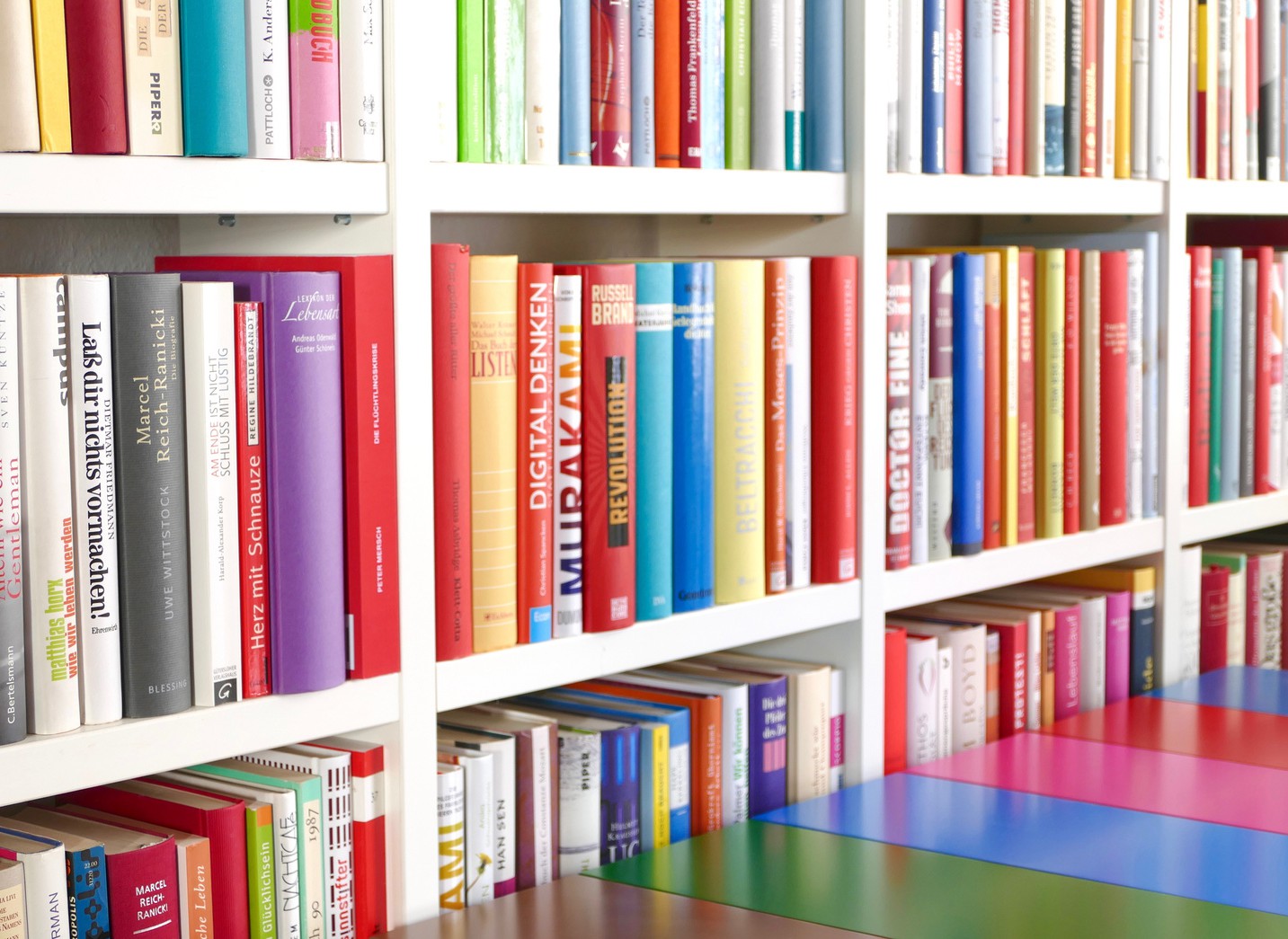 Broad Competencies
Facilitate and advocate for more equitable access to AI technologies and AI literacy
Promote fairness in the use of data and design 	of AI systems
Protect individual autonomy and privacy rights, cultural diversity, and intellectual property rights
Ensure appropriate accountability for the design and use of AI systems, including transparency, explainability, accuracy, and reliability
Consider the broader impacts of AI on 	communities, workers, and the environment
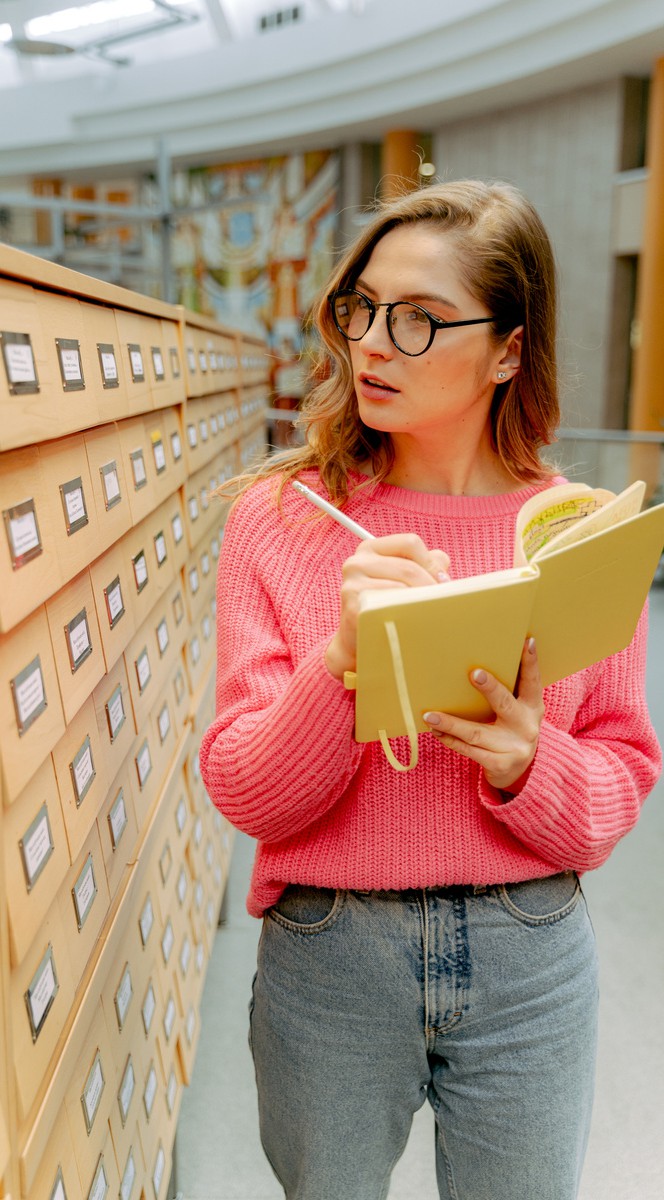 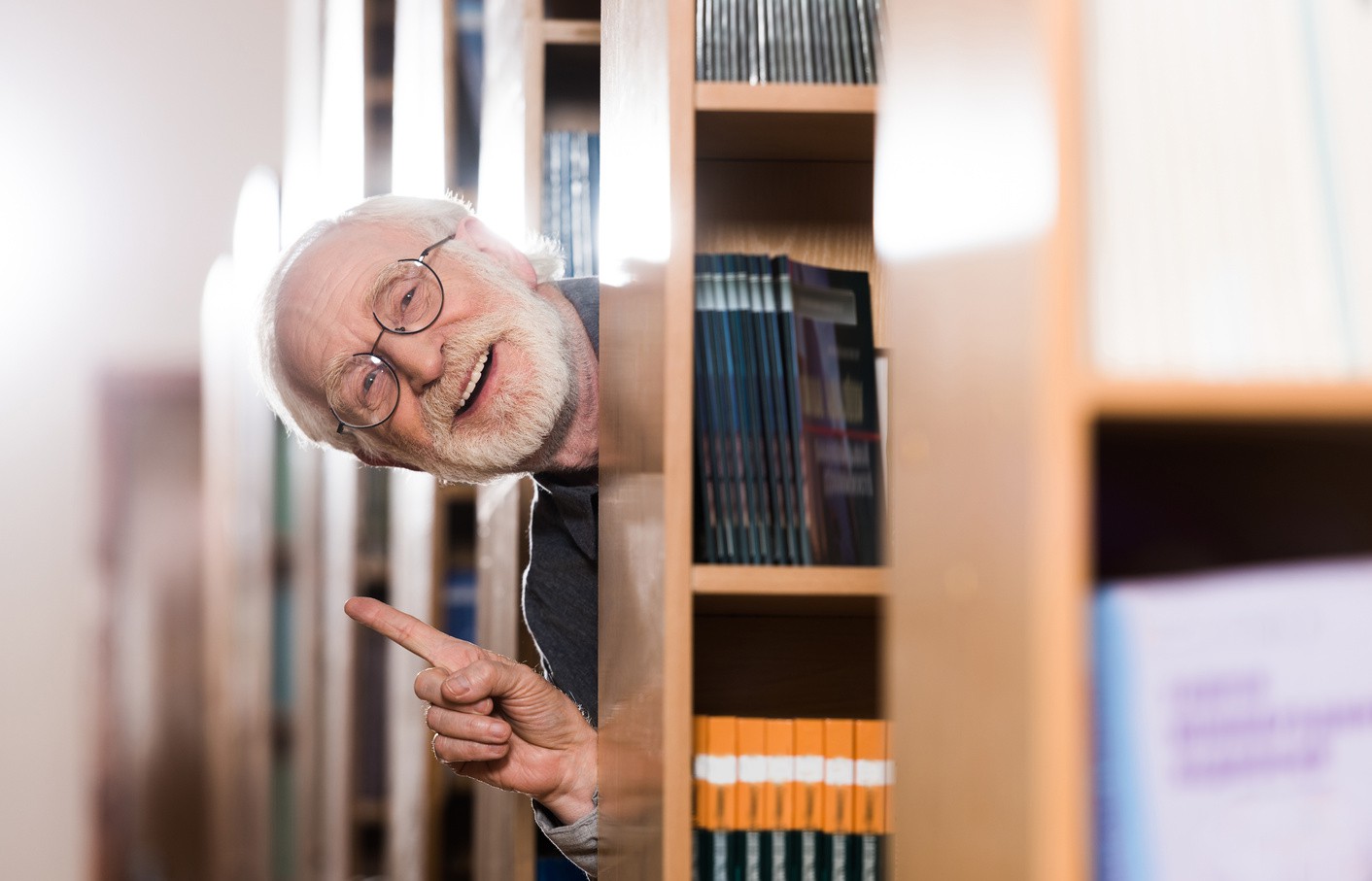 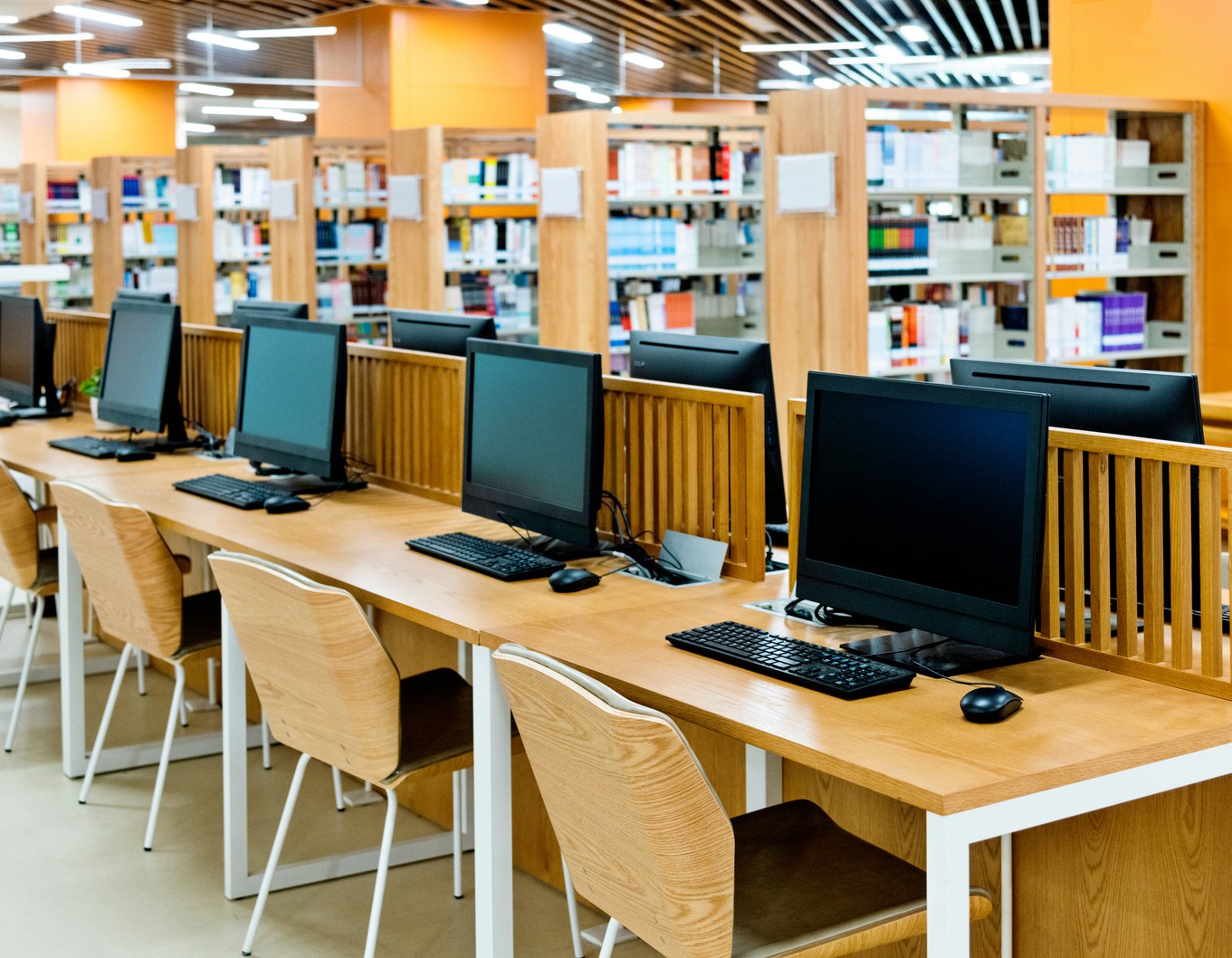 What does this mean for our day-to-day work?
Facilitate and advocate for more equitable access to AI technologies and AI literacy
Example: Providing access to advanced tools with data protection on library computers
Promote fairness in the use of data and design of AI systems Example:
Protect individual autonomy and privacy rights, cultural diversity, and intellectual property rights
Example: Using DeepSeek
Ensure appropriate accountability for the design and use of AI systems, including transparency, explainability, accuracy, and reliability
Example:
Consider the broader impacts of AI on communities, workers, and the environment Example:
Project 1
1

2

3
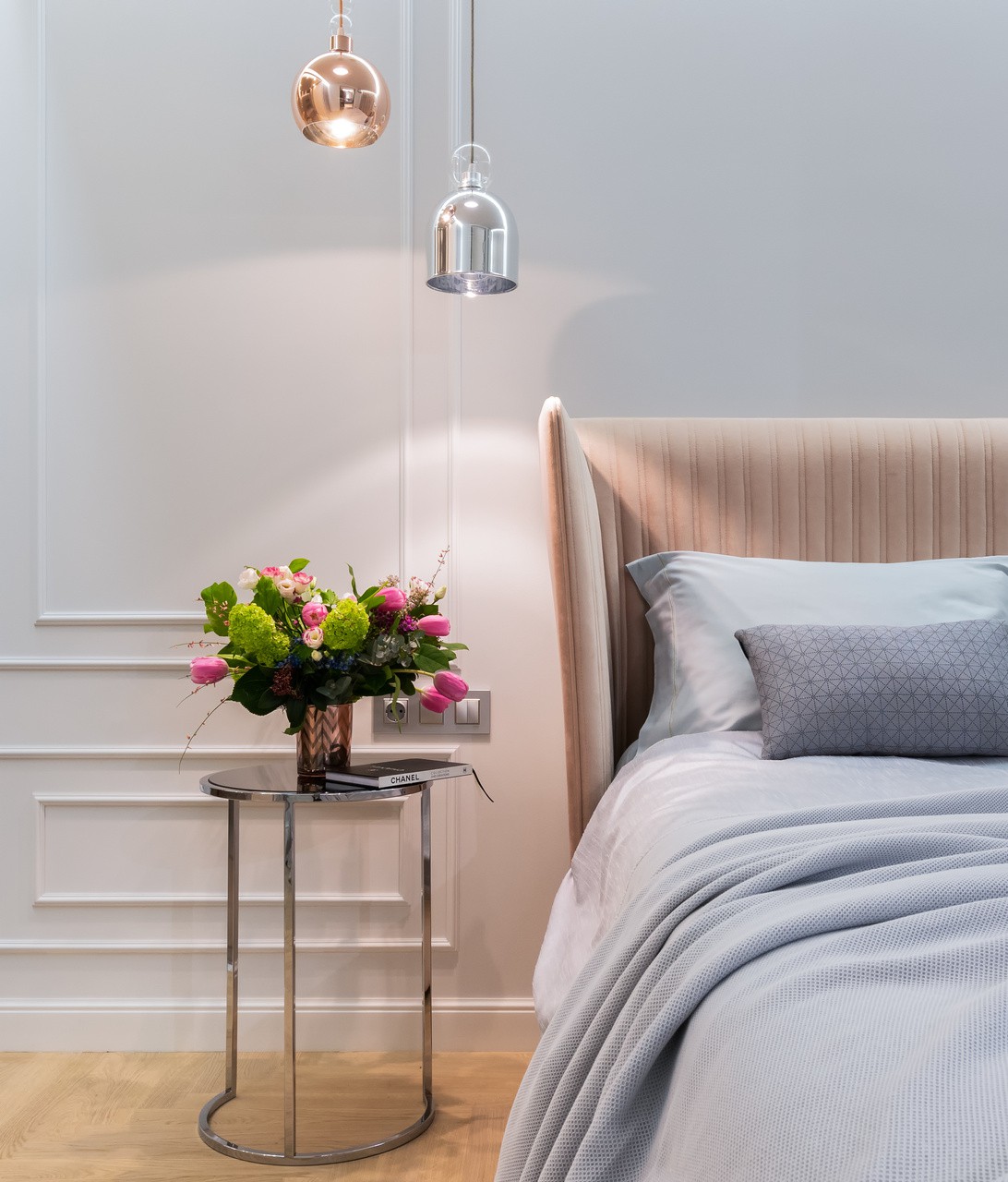 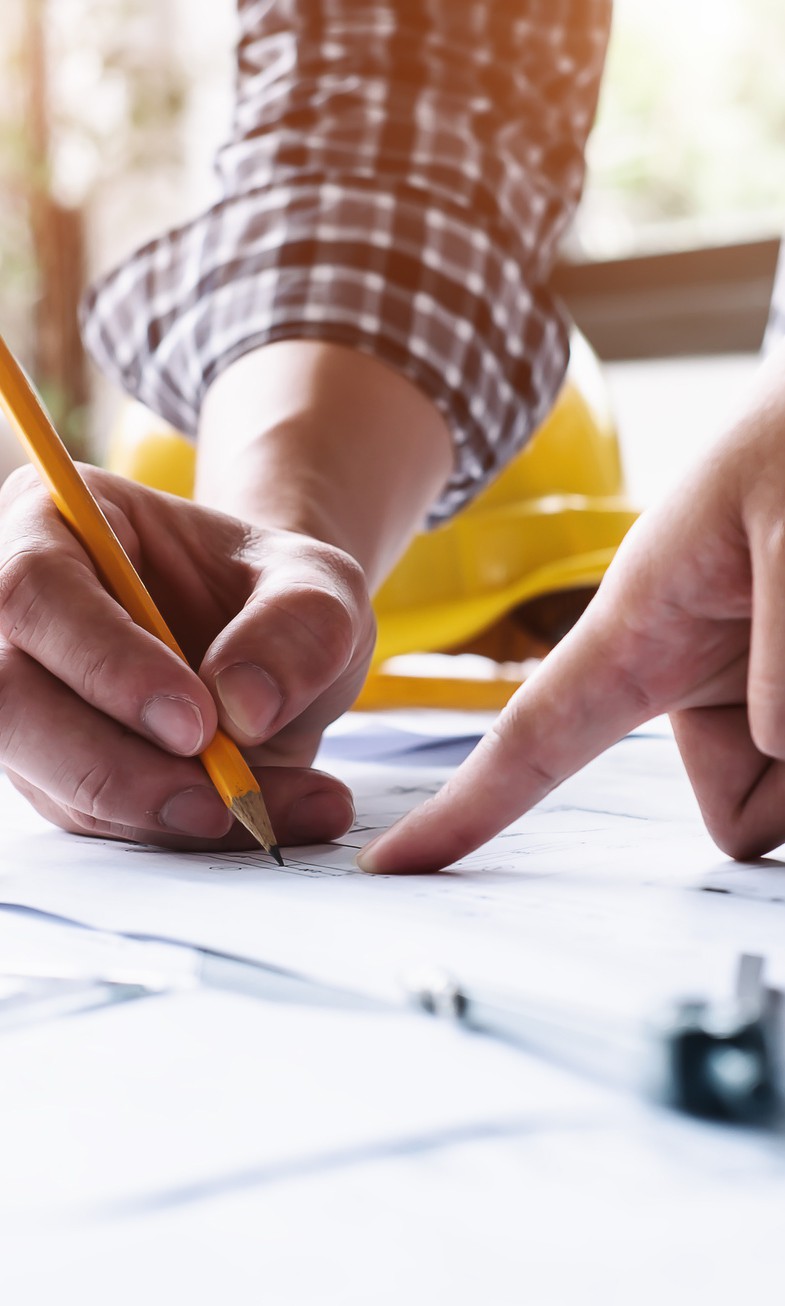 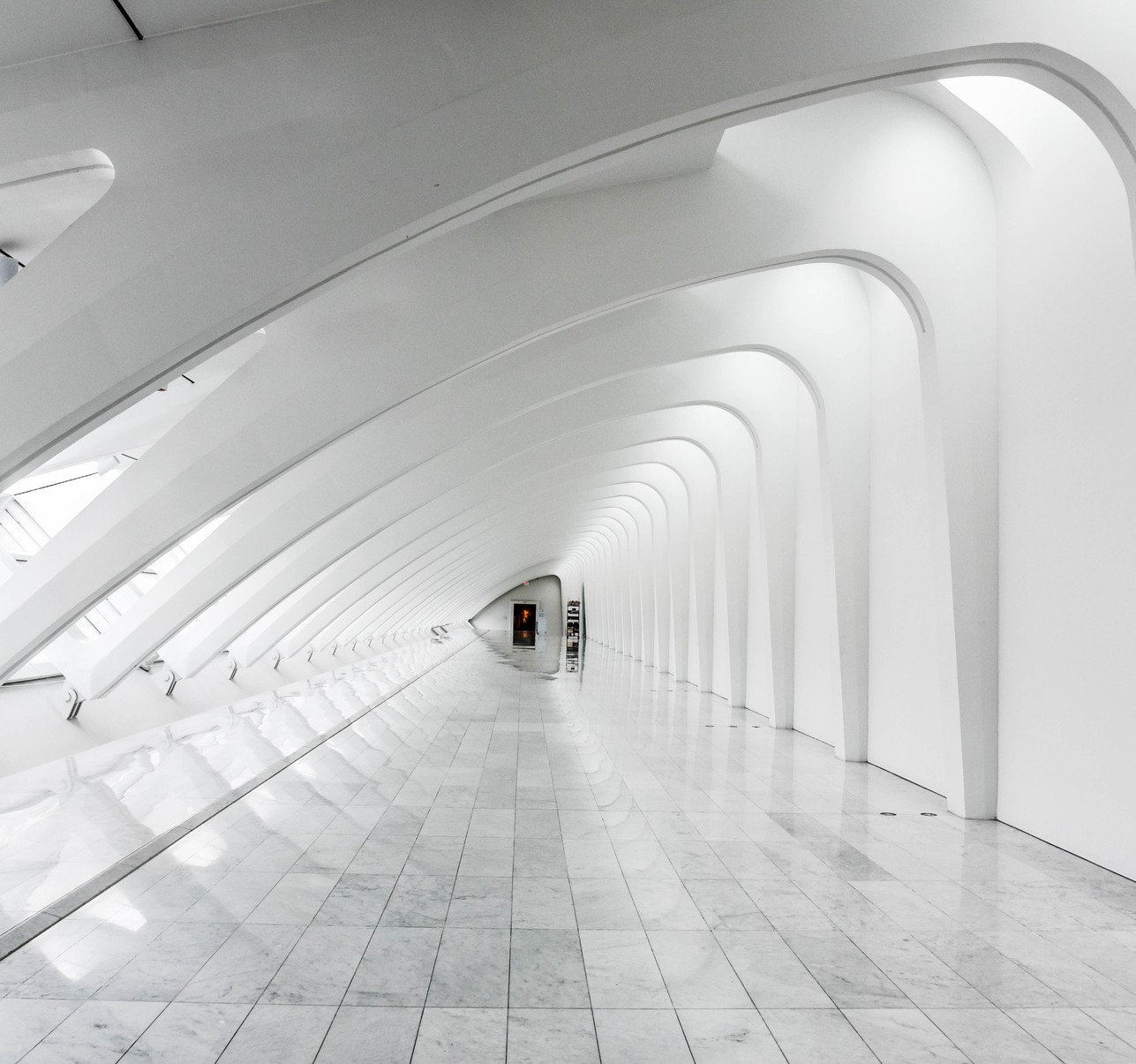 4
5

6
Lorem ipsum dolor sit amet, consectetur adipiscing elit. Vestibulum eleifend tellus et iaculis iaculis. Cras ac nisl id est scelerisque pretium vel et dui. Sed ac arcu molestie, sollicitudin diam in, placerat quam.
Vestibulum sodales risus eros, non tincidunt metus vulputate sit amet. Suspendisse non blandit tellus.
7
8
9
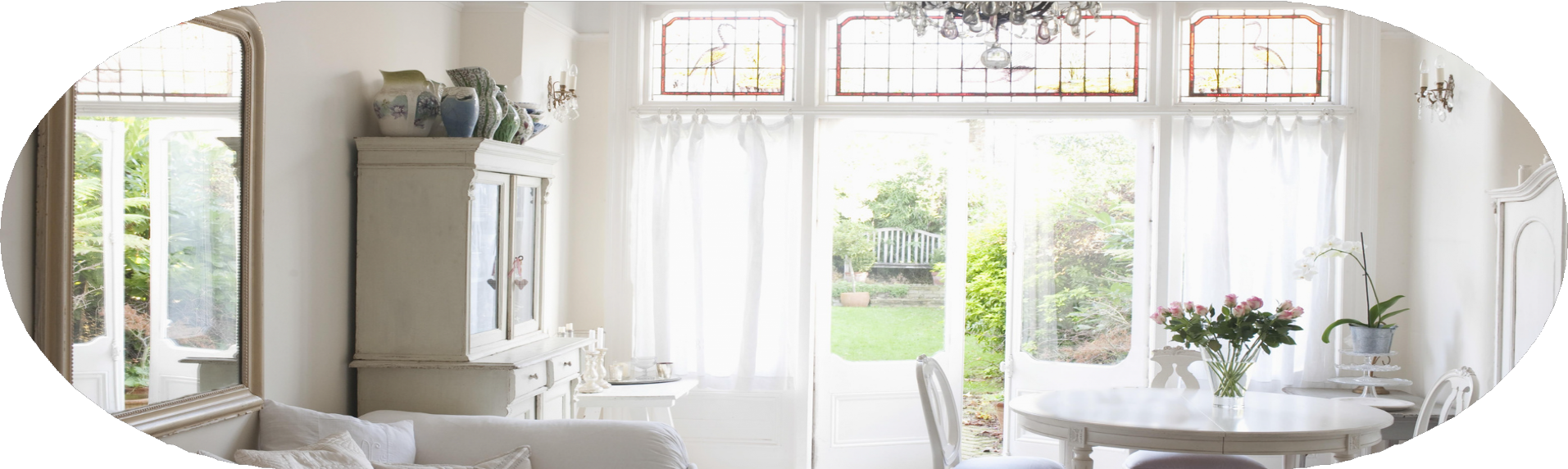 1
Project 2
2
3

4
5
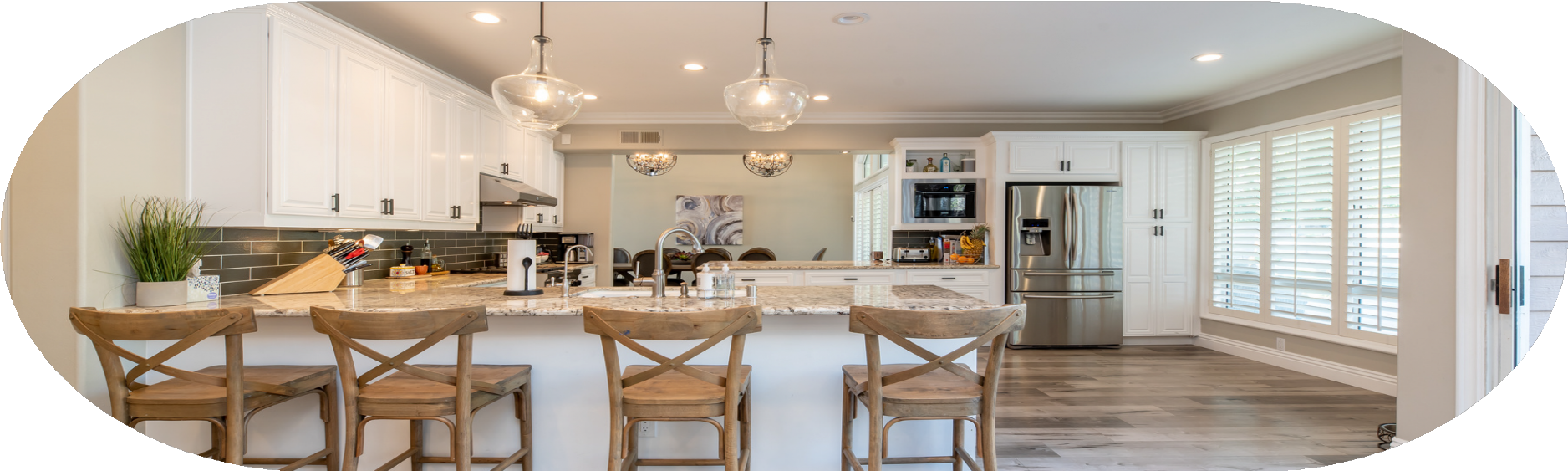 6
Lorem ipsum dolor sit amet, consectetur adipiscing elit. Vestibulum eleifend tellus et iaculis iaculis. Cras ac nisl id est scelerisque pretium vel et dui. Sed ac arcu molestie, sollicitudin diam in, placerat quam. Vestibulum sodales risus eros, non tincidunt metus vulputate sit amet. Suspendisse non blandit
tellus.
7
8
9
Project 3
Lorem ipsum dolor sit amet, consectetur adipiscing elit. Vestibulum eleifend tellus et iaculis iaculis. Cras ac nisl id est scelerisque pretium vel et dui. Sed ac arcu molestie, sollicitudin diam in, placerat quam. Vestibulum sodales risus eros, non tincidunt metus vulputate sit amet. Suspendisse non blandit tellus.
1
2
3
4
5
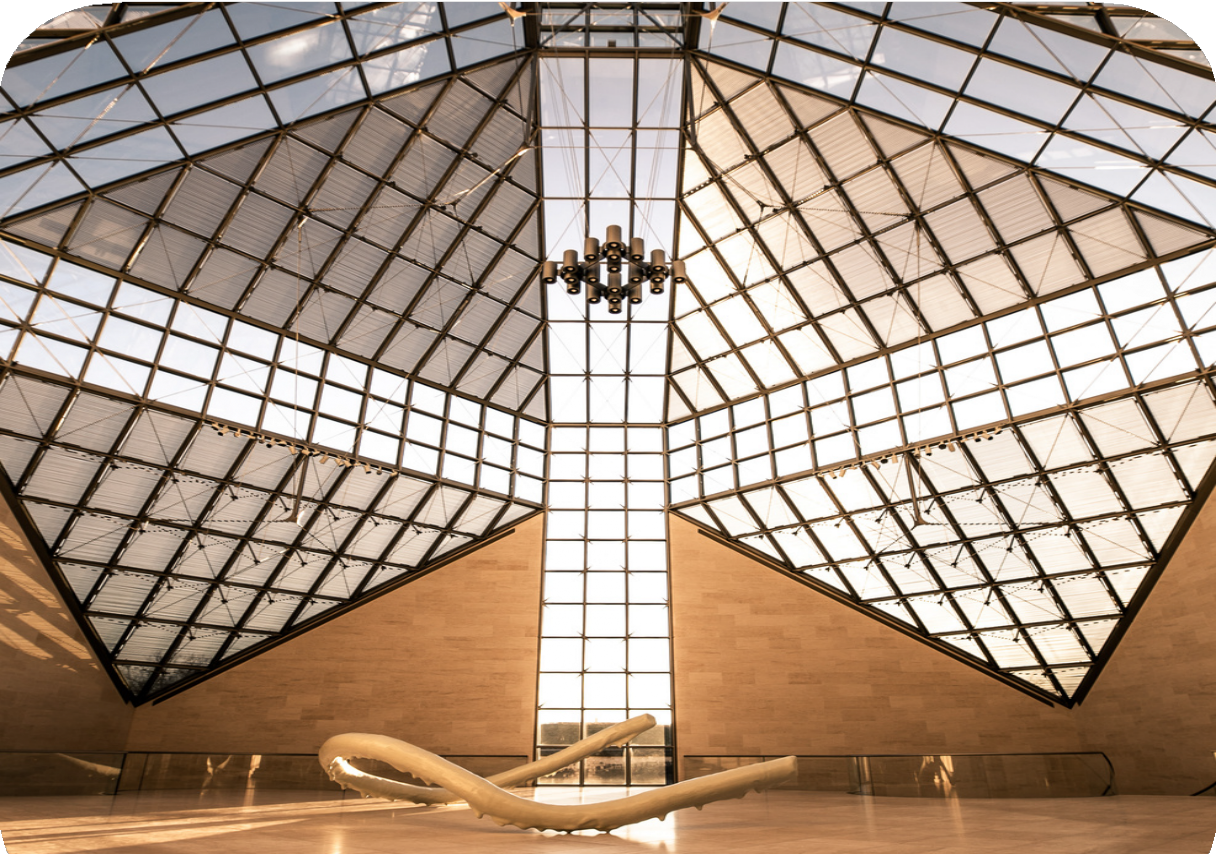 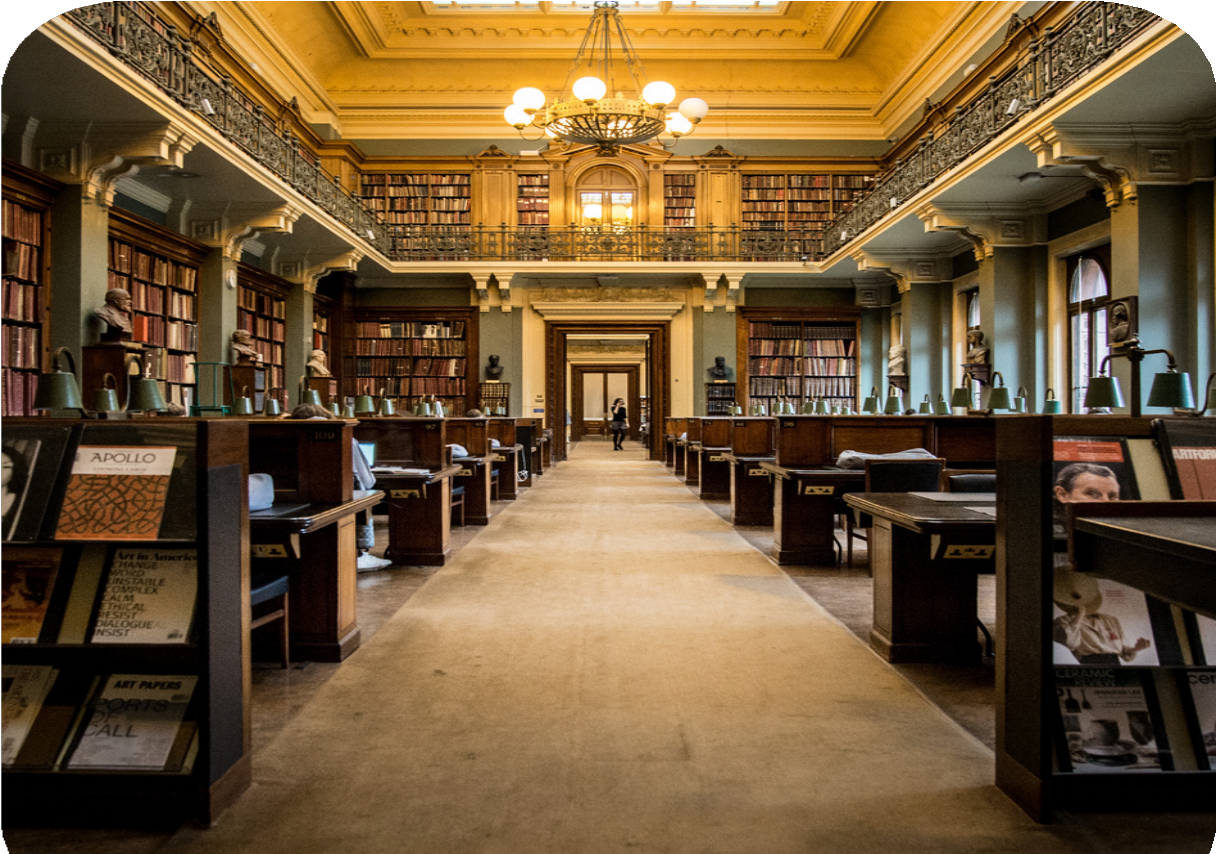 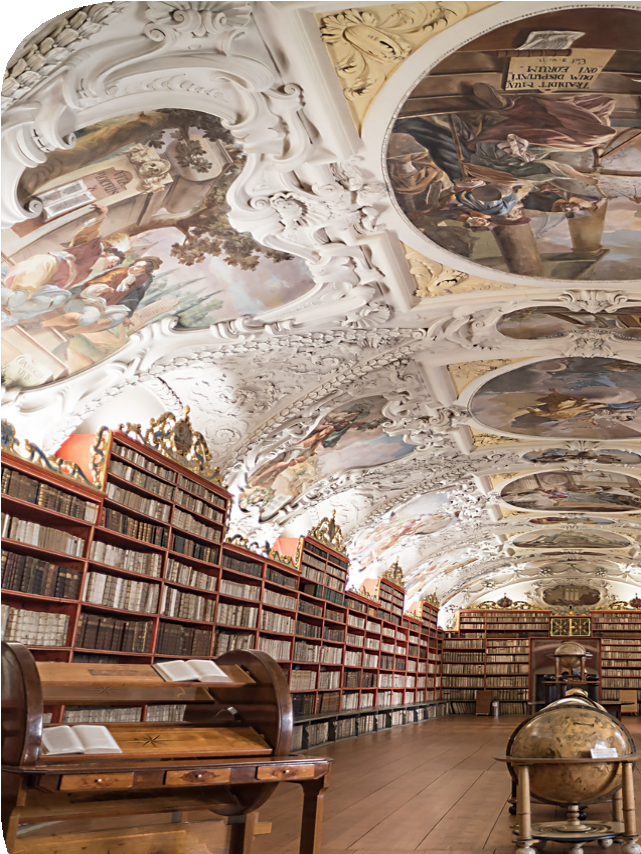 6
7

8

9
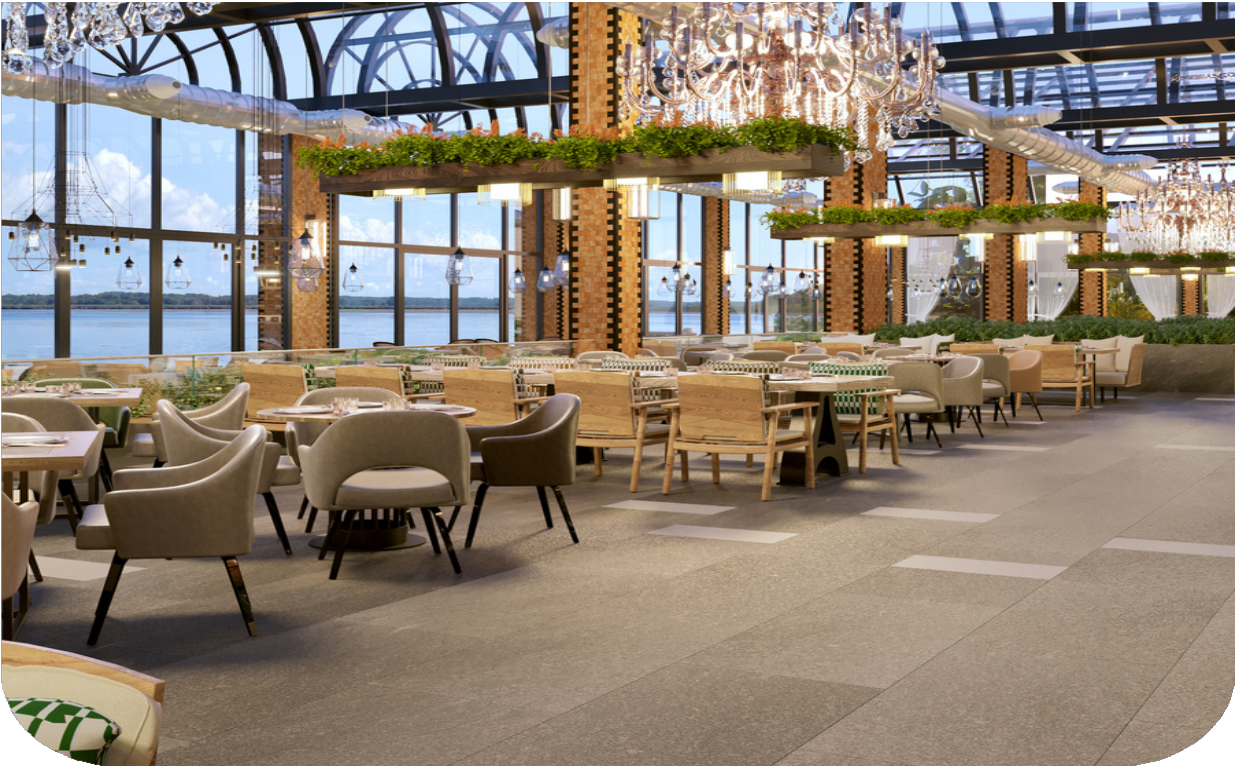 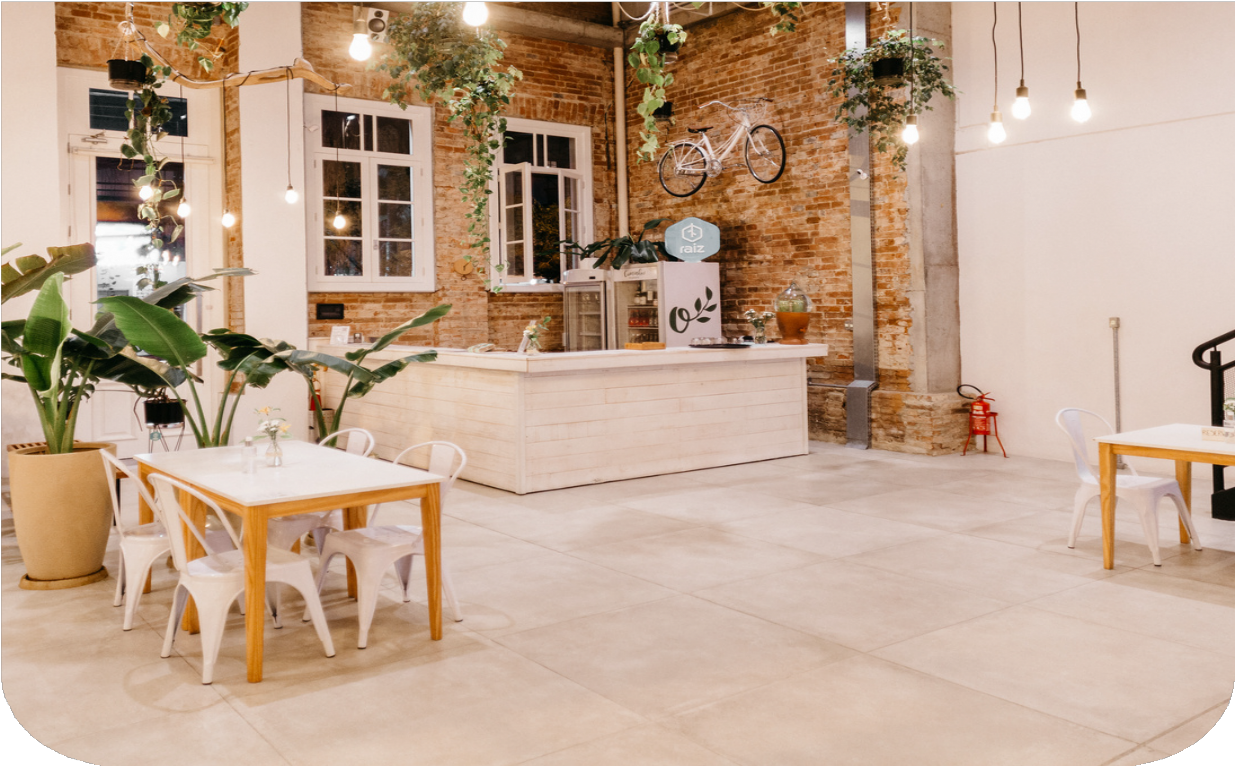 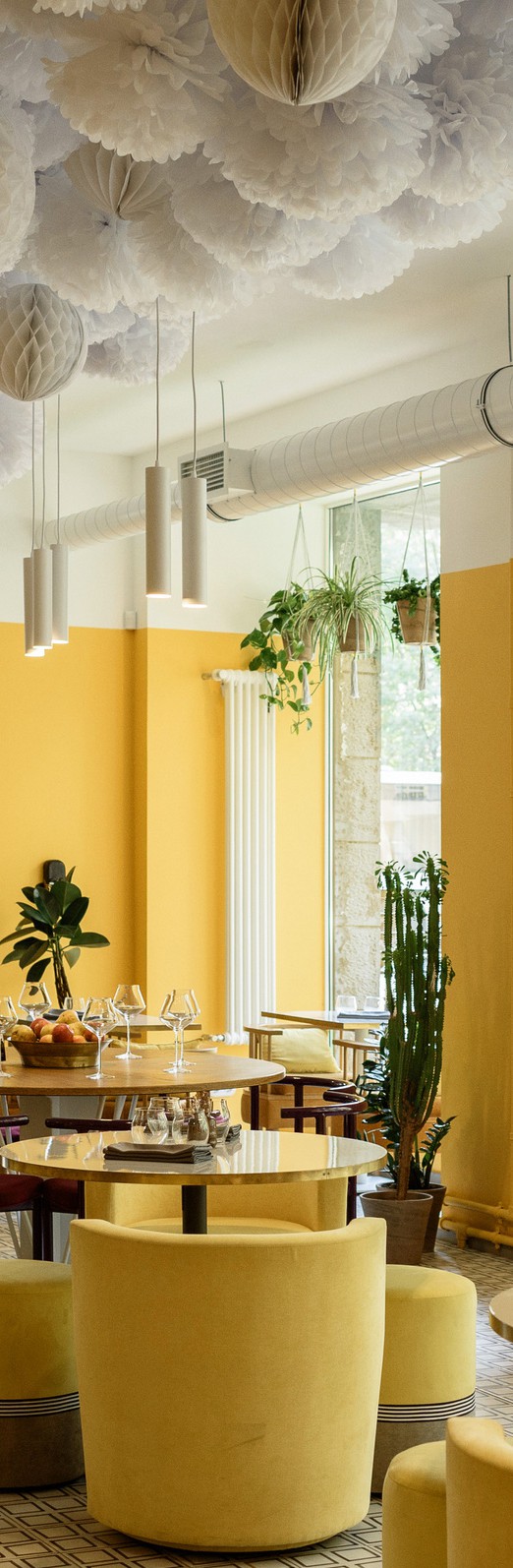 1

2

3

4

5

6
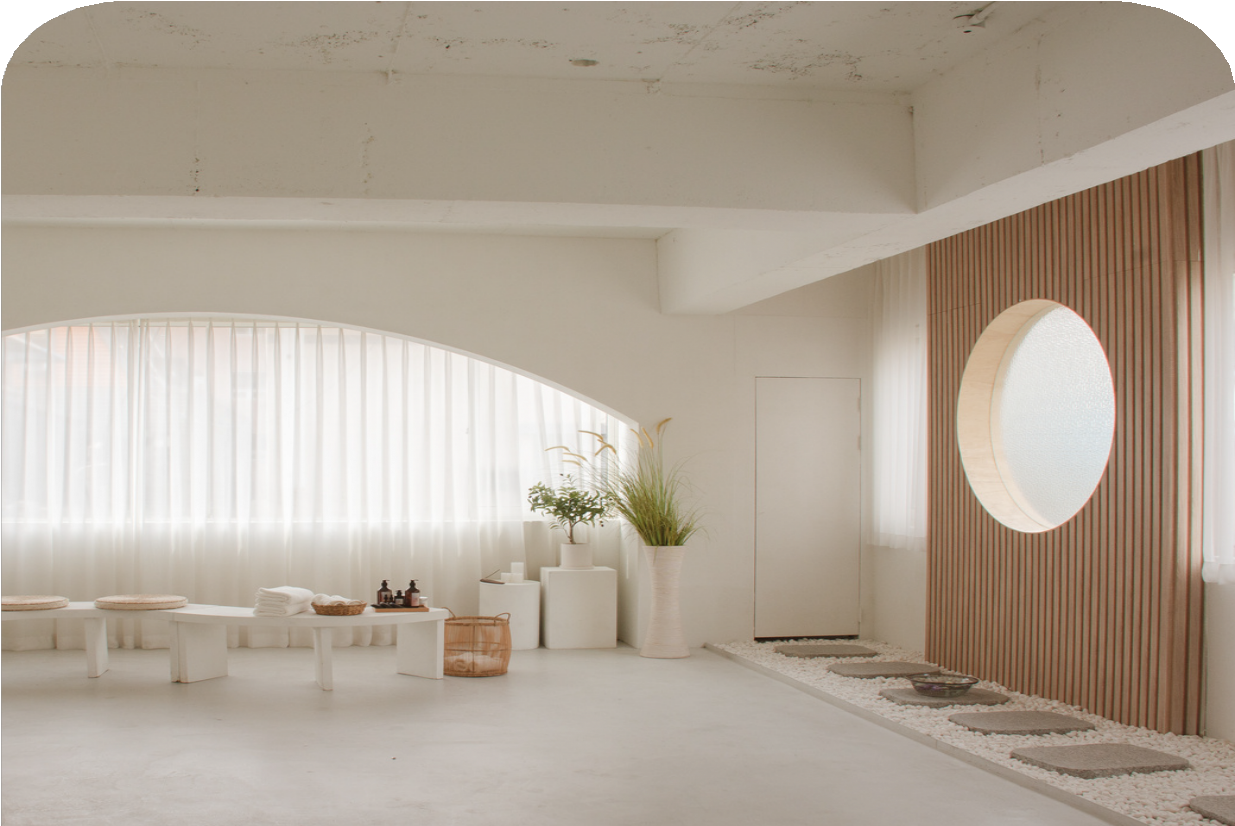 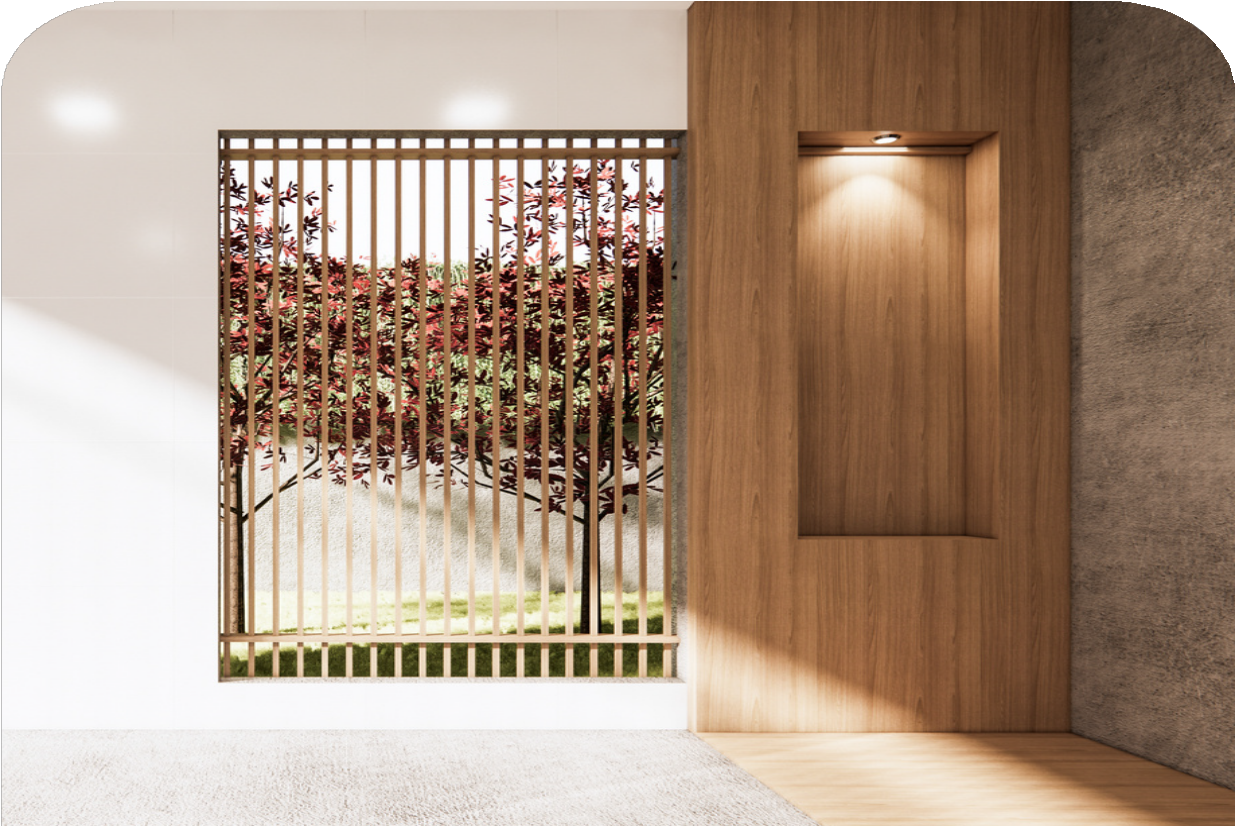 7
8

9
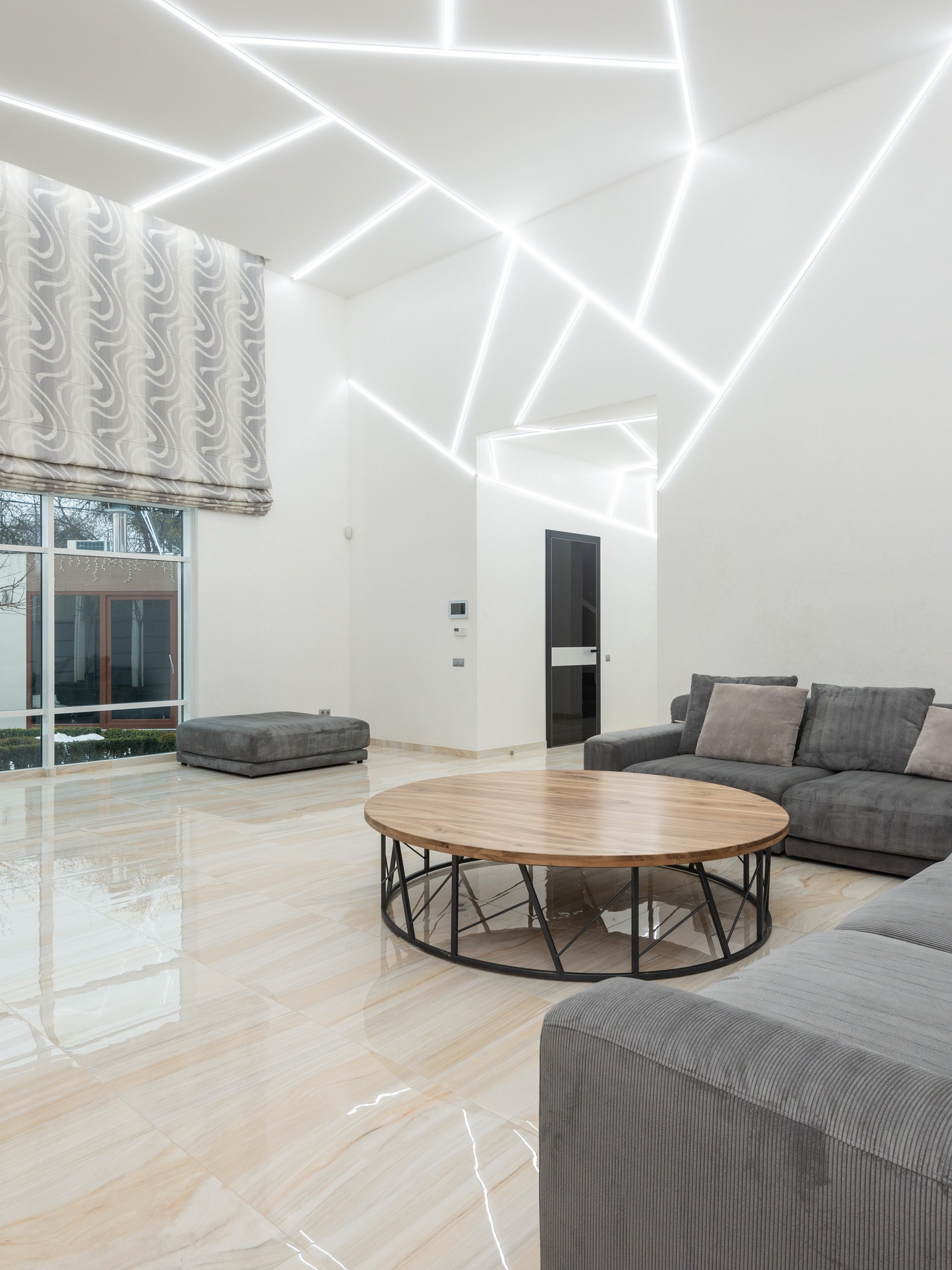 Project 4
1
Lorem ipsum dolor sit amet, consectetur adipiscing elit.
Vestibulum eleifend tellus et iaculis iaculis. Cras ac nisl id est scelerisque pretium vel et dui.
Sed ac arcu molestie, sollicitudin diam in, placerat quam.
Vestibulum sodales risus eros, non tincidunt metus vulputate sit amet. Suspendisse non blandit tellus.
2
3
4
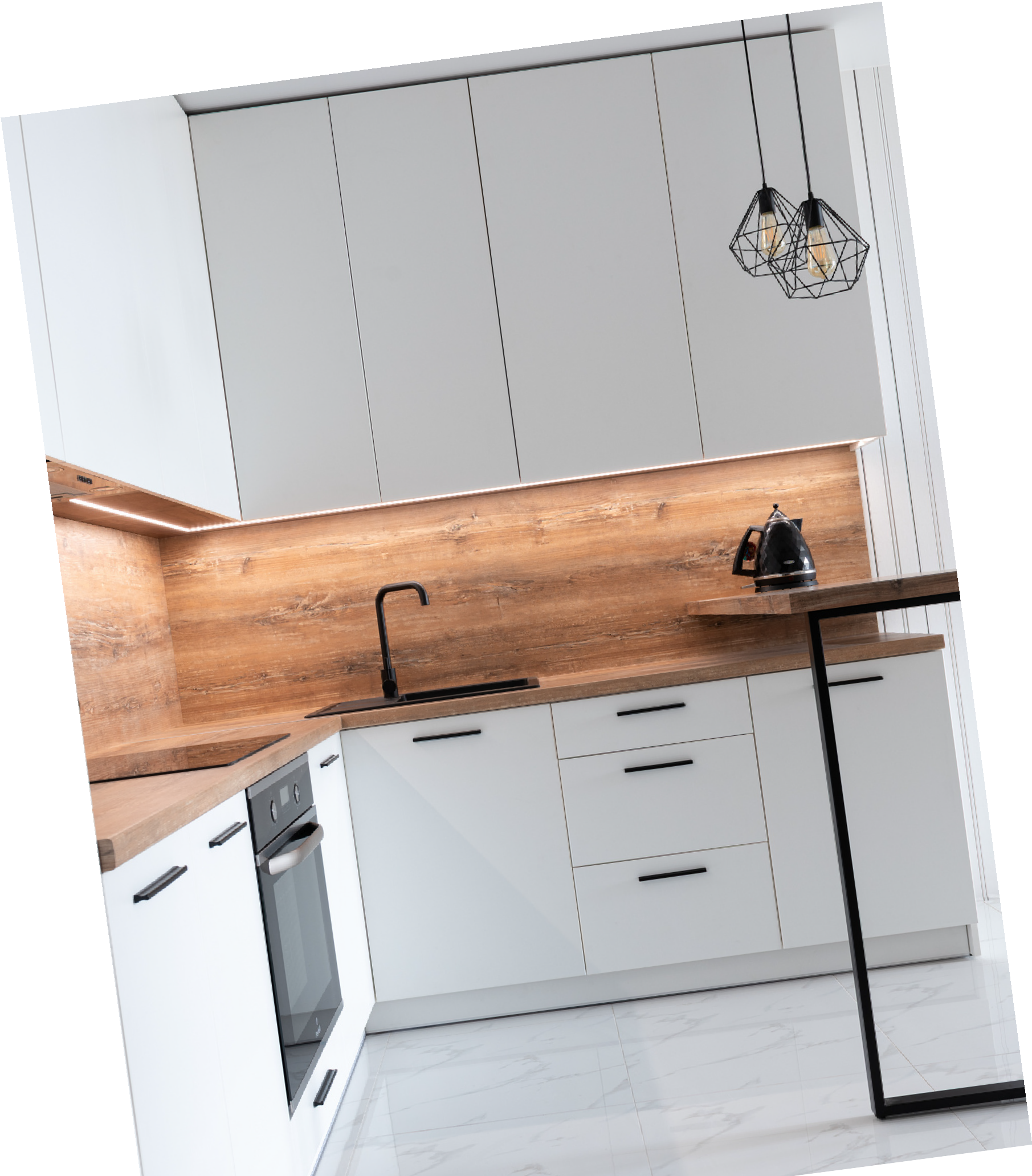 5
6
Lorem ipsum dolor sit amet, consectetur adipiscing elit.
Vestibulum eleifend tellus et iaculis iaculis. Cras ac nisl id est scelerisque pretium vel et dui.
Sed ac arcu molestie, sollicitudin diam in, placerat quam.
7
8
9
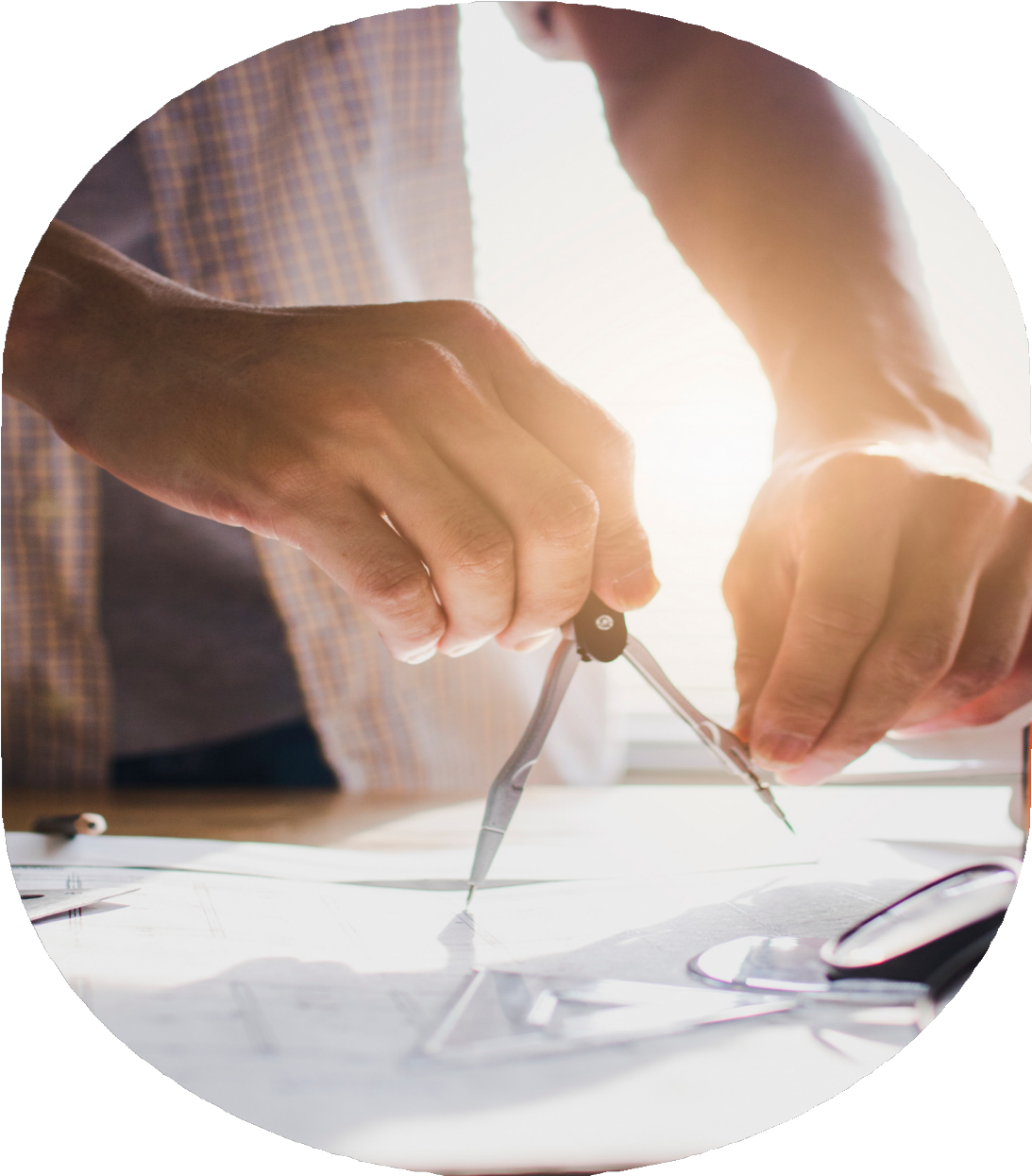 1
Thank you
2
3
4
5
Contact Details
Phone :	+123 456 7890

Address :	123 Anywhere St., Any City, ST 12345

Email :	www.reallygreatsite.com
6
7
8
9
BRITT
CARRIE
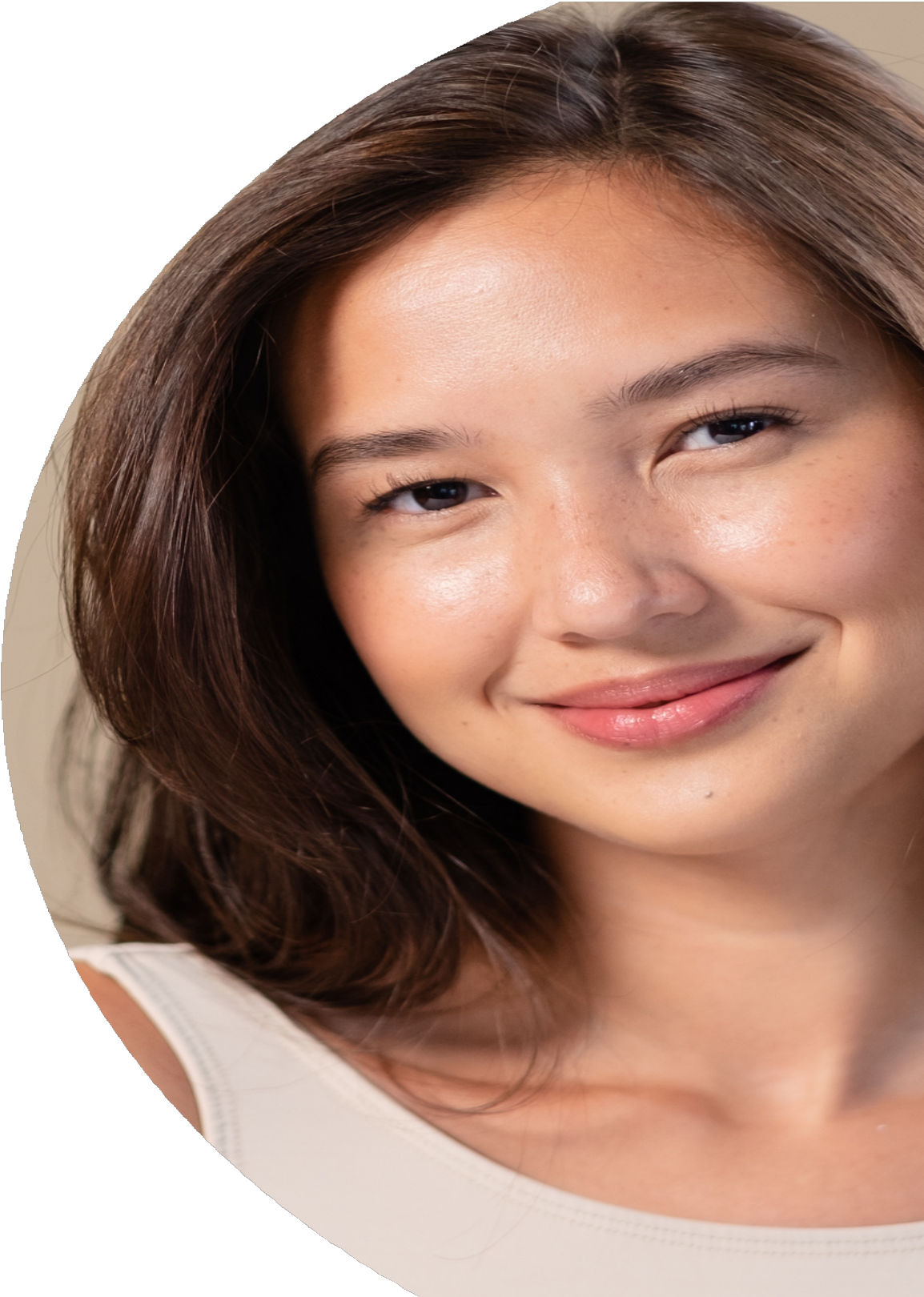 1
Hello,
2
3
4
I’m Olivia Wilson
Interior Designer
5
6
Lorem ipsum dolor sit amet, consectetur adipiscing elit. Etiam vitae telus risus. Sed fringila commodo telus, rutrum lacinia dui scelerisque in. Vestibulum velit velit, condimentum quis ante pretium, bibendum fermentum neque.
Pelentesque viverra volutpat neque quis dapibus. Sed in elit justo
7
8
9
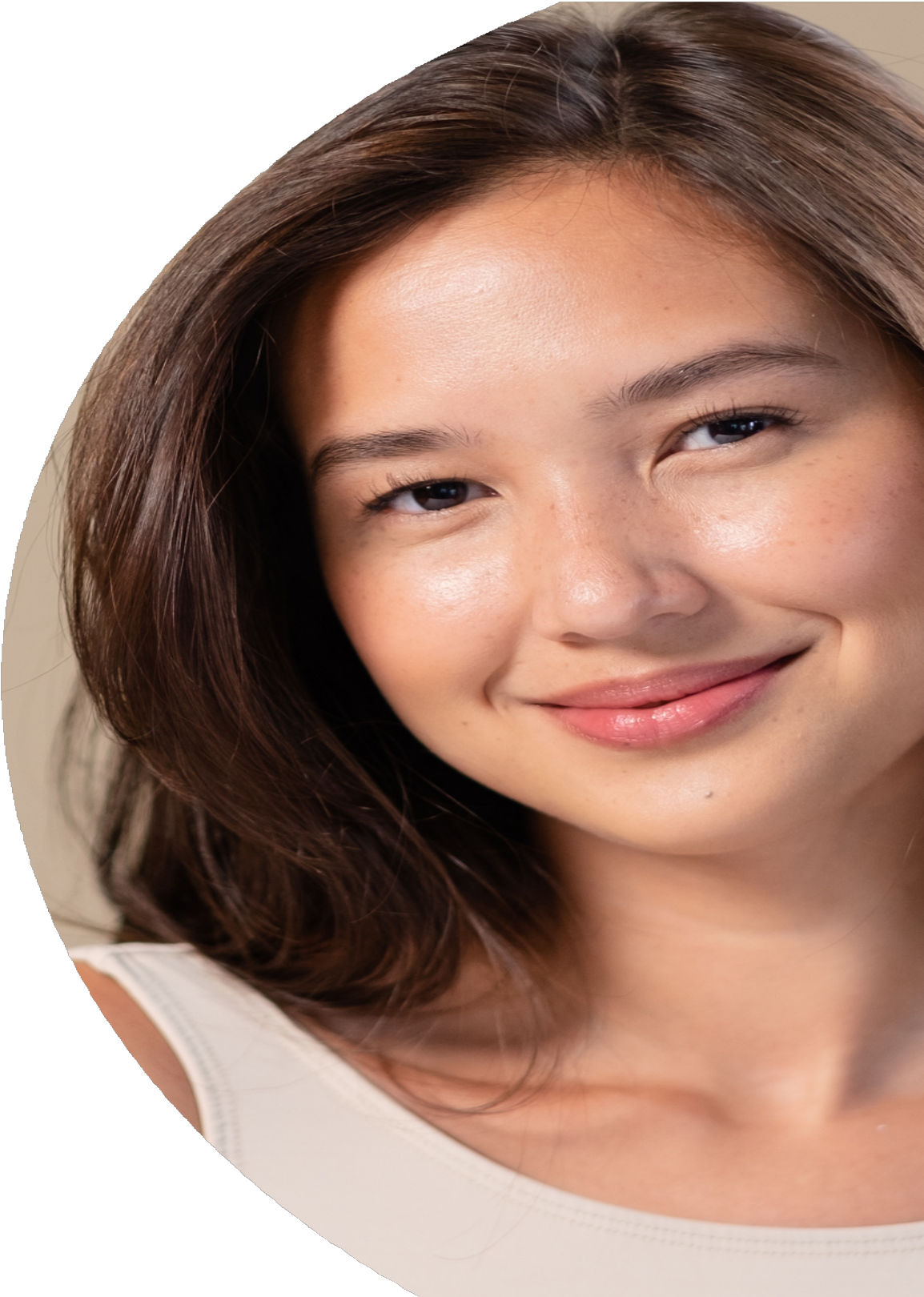 1
Hello,
2
3
4
I’m Olivia Wilson
Interior Designer
5
6
Lorem ipsum dolor sit amet, consectetur adipiscing elit. Etiam vitae telus risus. Sed fringila commodo telus, rutrum lacinia dui scelerisque in. Vestibulum velit velit, condimentum quis ante pretium, bibendum fermentum neque.
Pelentesque viverra volutpat neque quis dapibus. Sed in elit justo
7
8
9
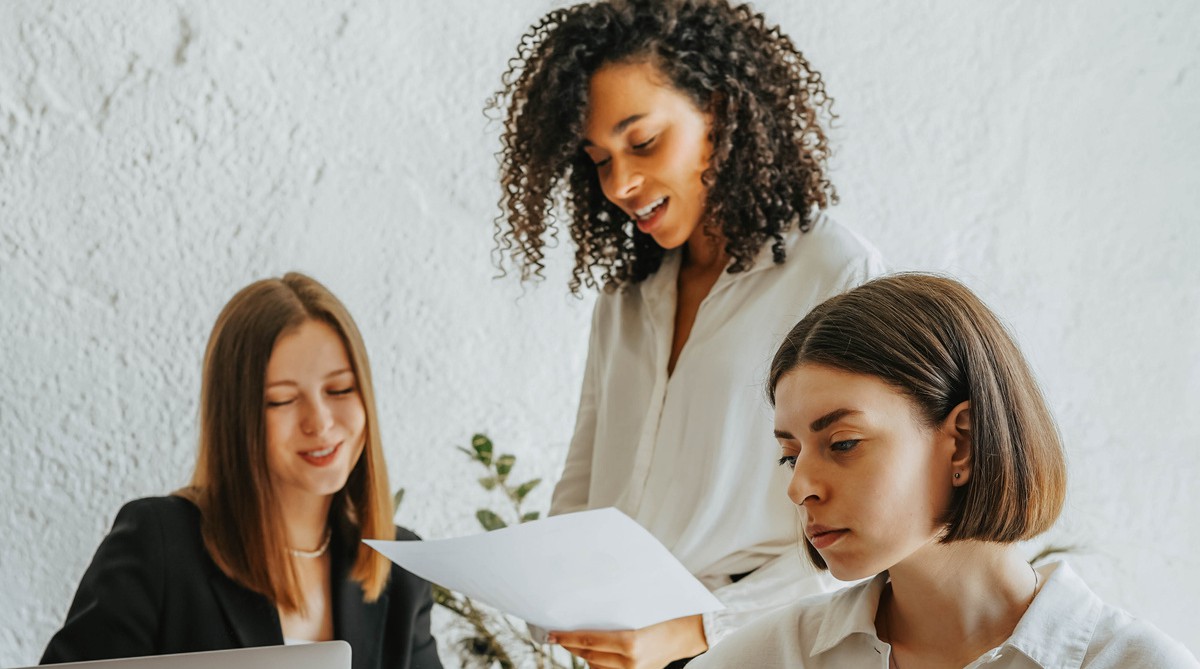 1
Education
2
2010-2014
Rimberio University
Lorem ipsum dolor sit amet, consectetur adipiscing elit. Vestibulum eleifend tellus et iaculis iaculis. Cras ac nisl id est scelerisque pretium vel et dui.
3
4
5
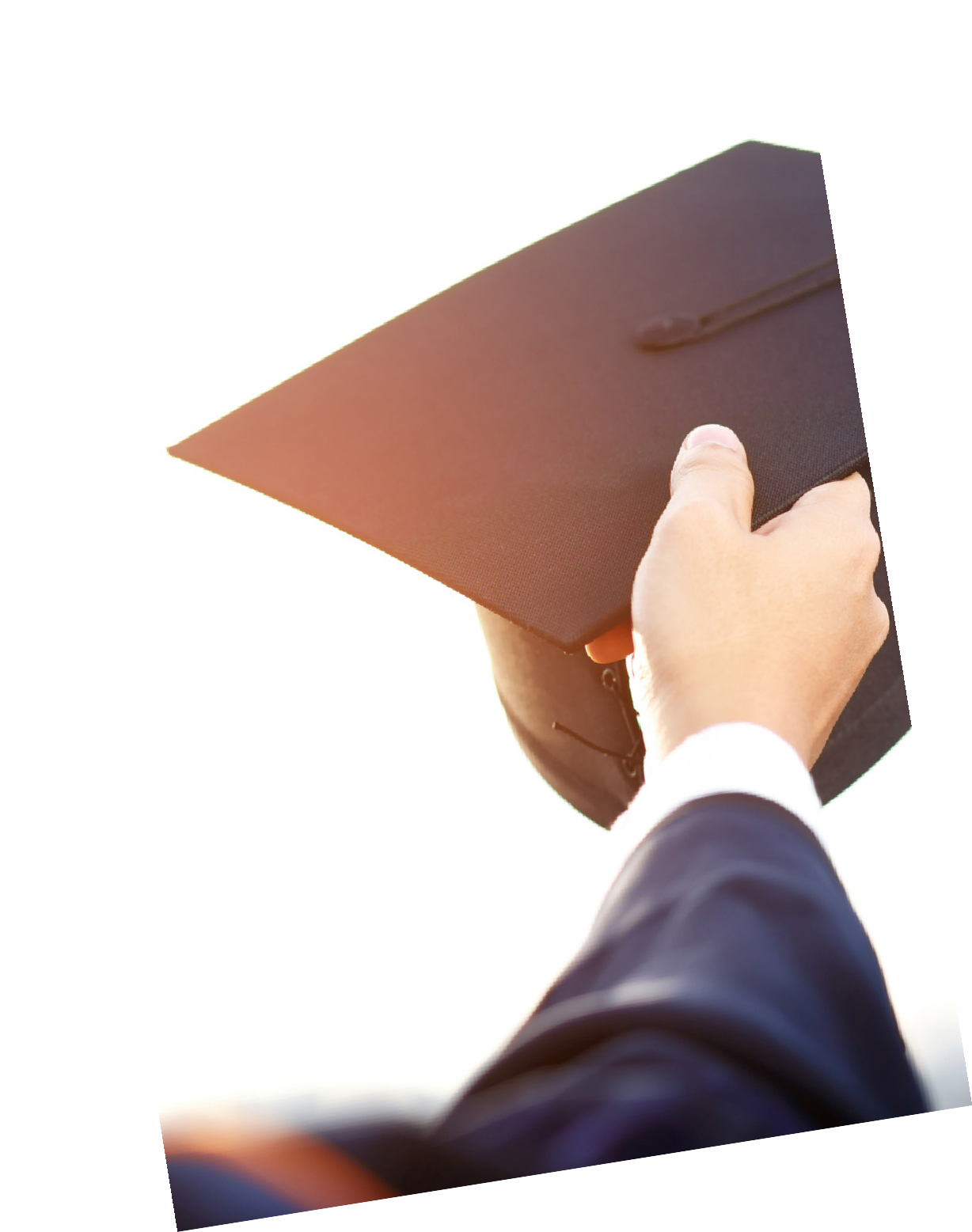 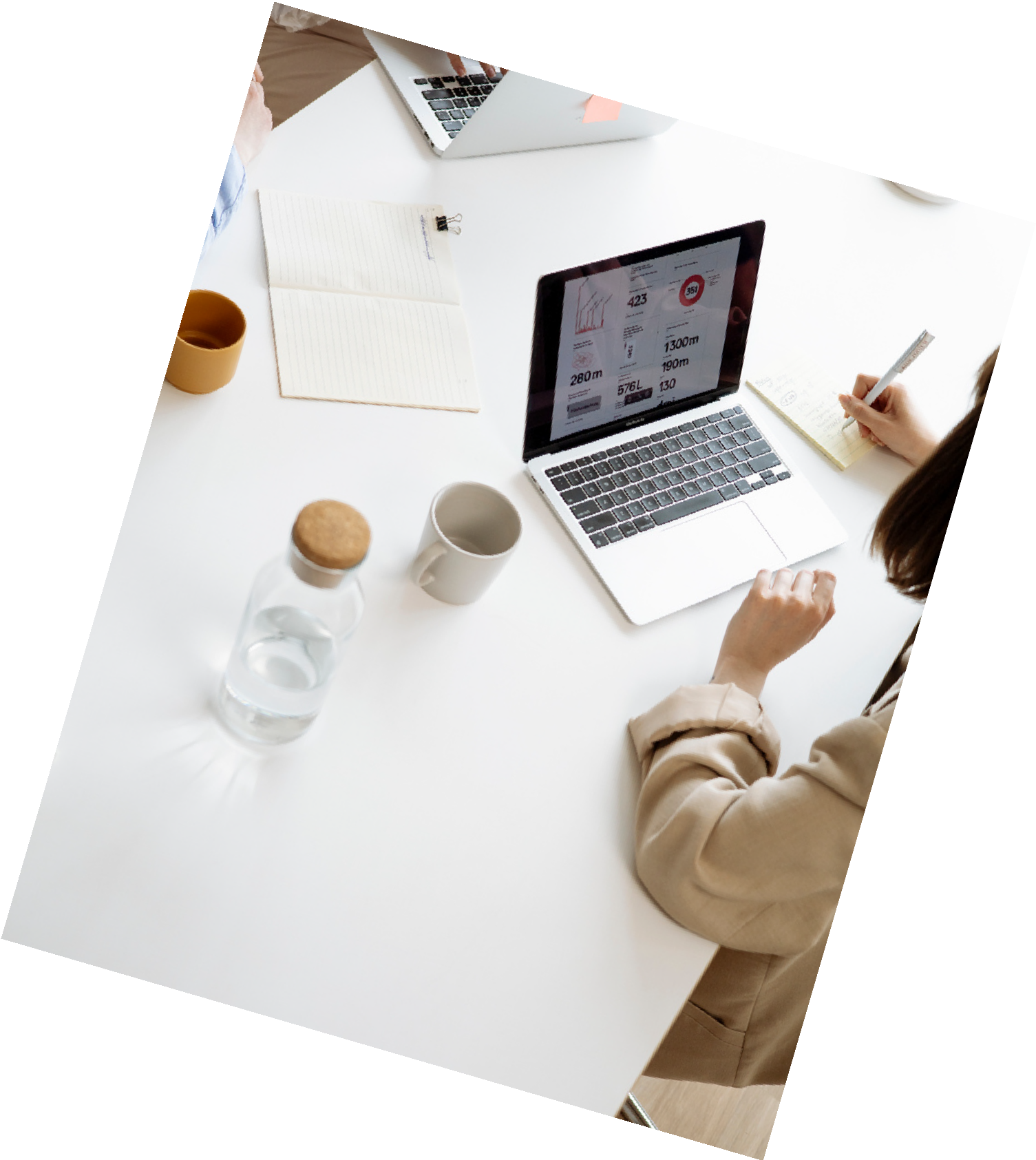 6
2014-2018
Borcelle University
Lorem ipsum dolor sit amet, consectetur adipiscing elit. Vestibulum eleifend tellus et iaculis iaculis. Cras ac nisl id est scelerisque pretium vel et dui.
7
8
9
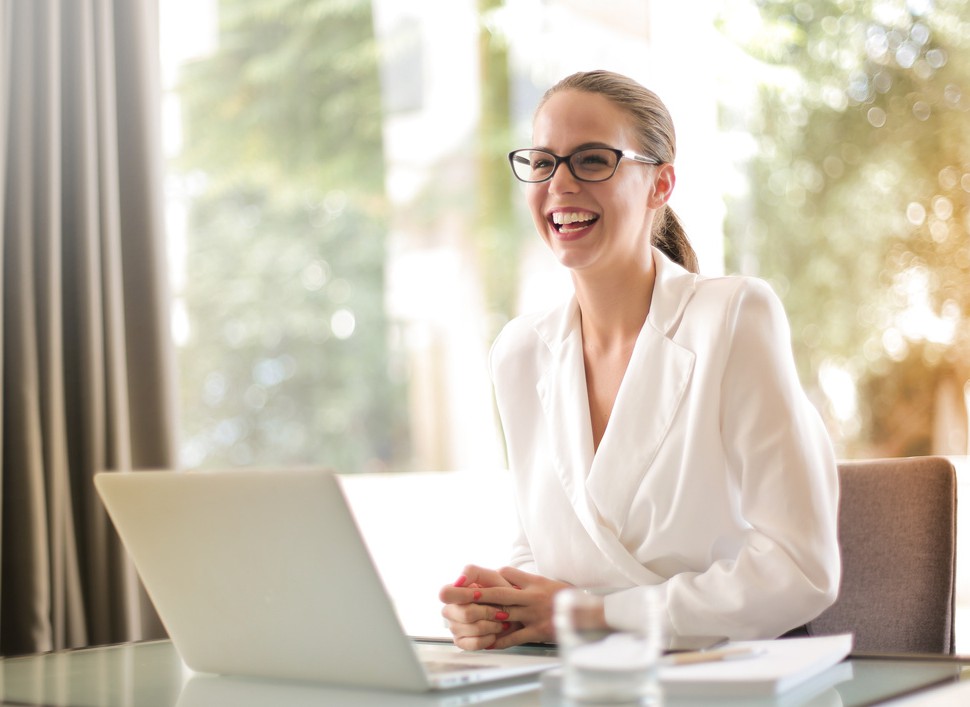 Experience
1
2
3
Ginyard International Co.
Lorem ipsum dolor sit amet, consectetur adipiscing elit. Vestibulum eleifend tellus et iaculis iaculis. Cras ac nisl id est scelerisque pretium vel et dui. Sed ac arcu molestie, sollicitudin diam in, placerat quam. Vestibulum sodales risus eros, non tincidunt metus vulputate sit amet. Suspendisse non blandit tellus.
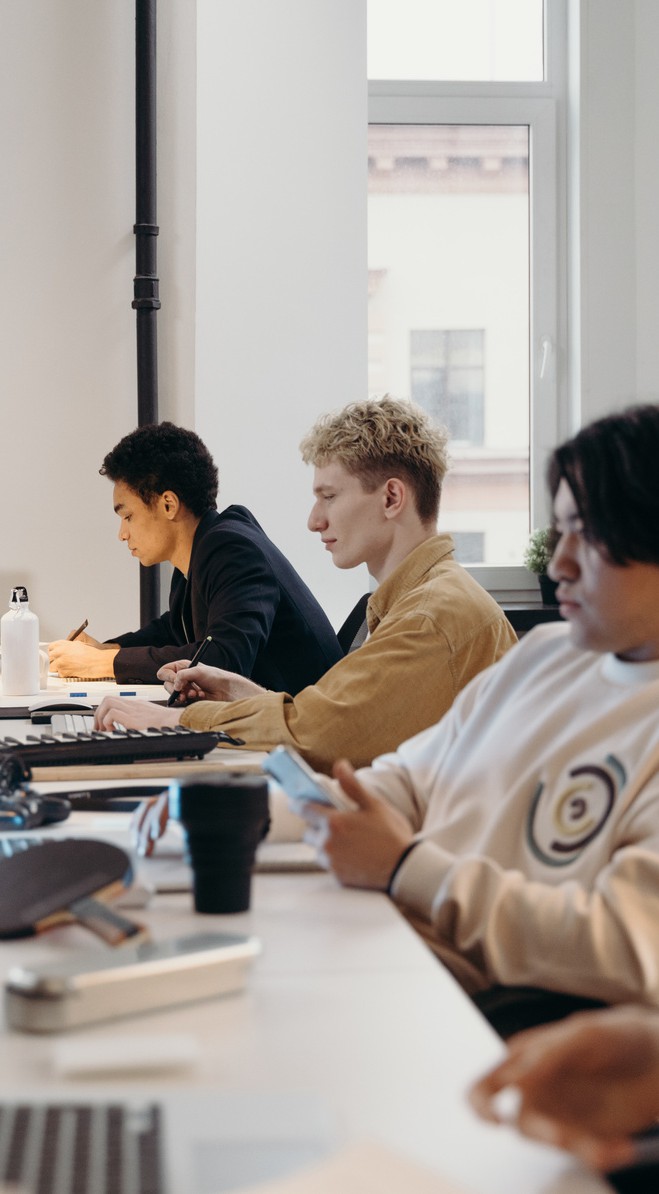 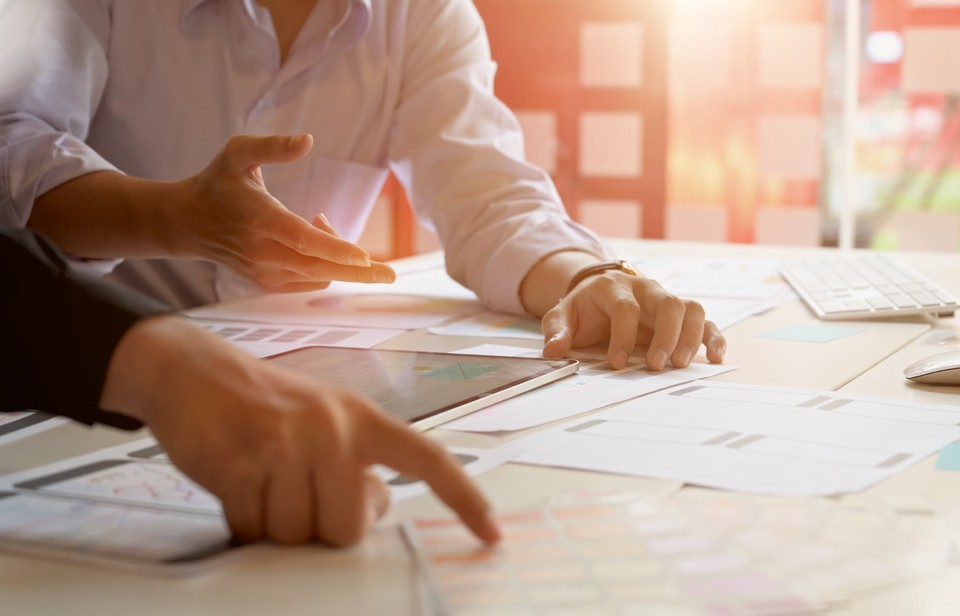 4
5
6

7
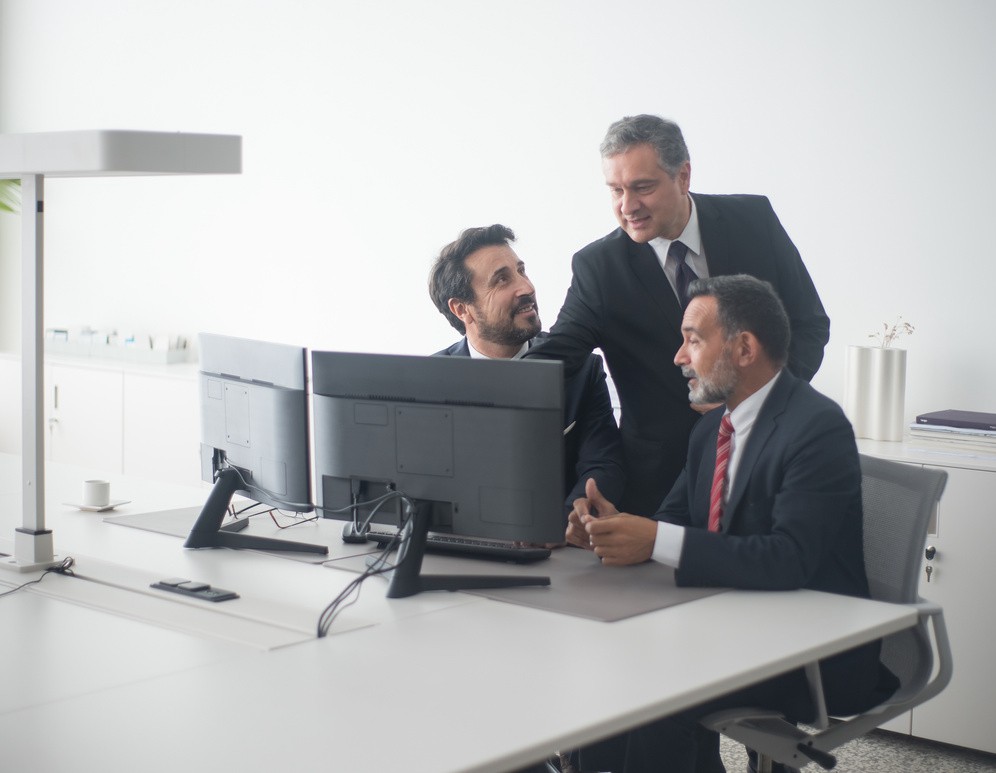 Giggling Platypus Co.
Lorem ipsum dolor sit amet, consectetur adipiscing elit. Vestibulum eleifend
tellus et iaculis iaculis. Cras ac nisl id est scelerisque pretium vel et dui. Sed ac arcu molestie, sollicitudin diam in, placerat quam. Vestibulum sodales risus eros, non tincidunt metus vulputate sit amet. Suspendisse non blandit tellus.
8
9
Project 1
1

2

3
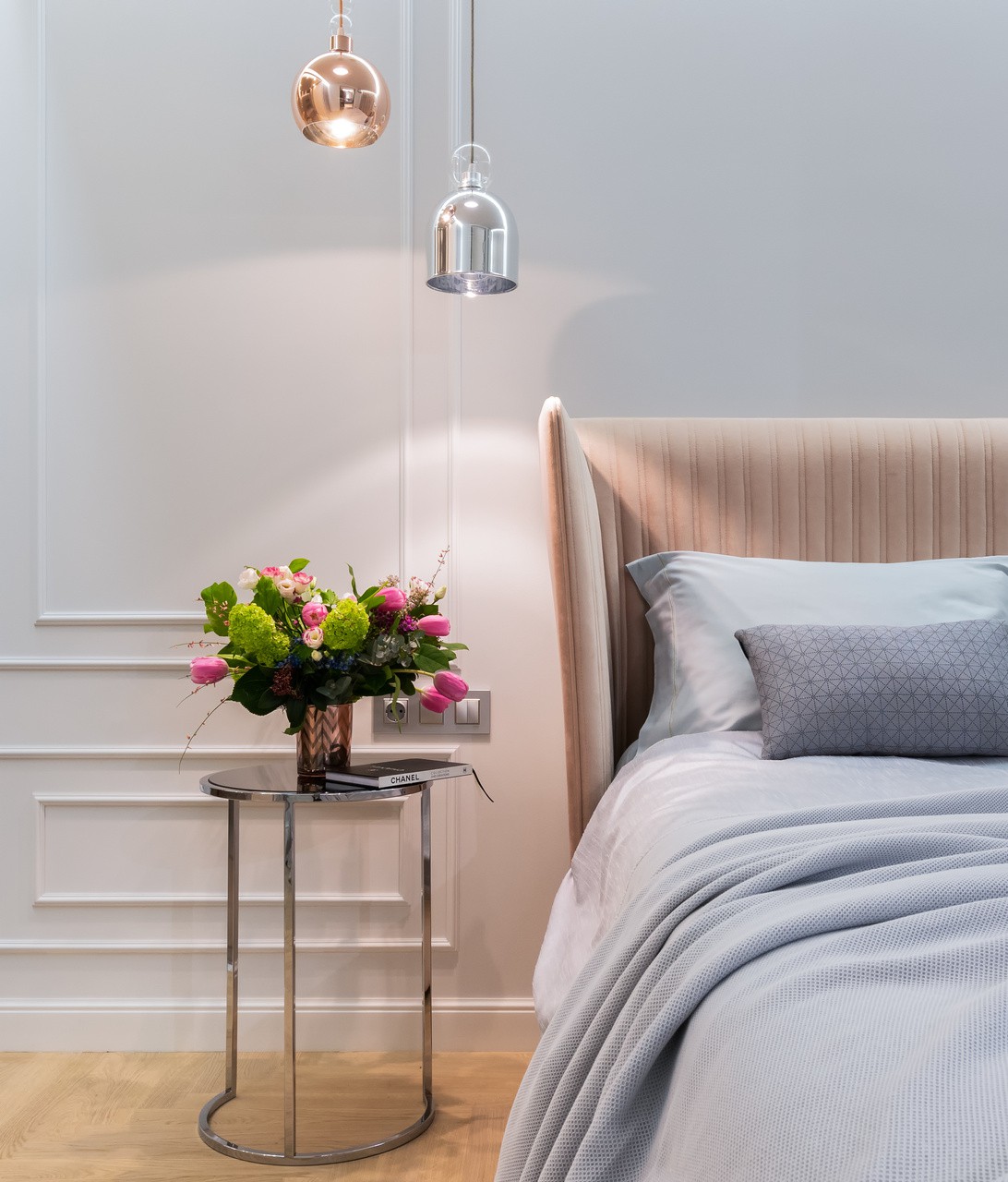 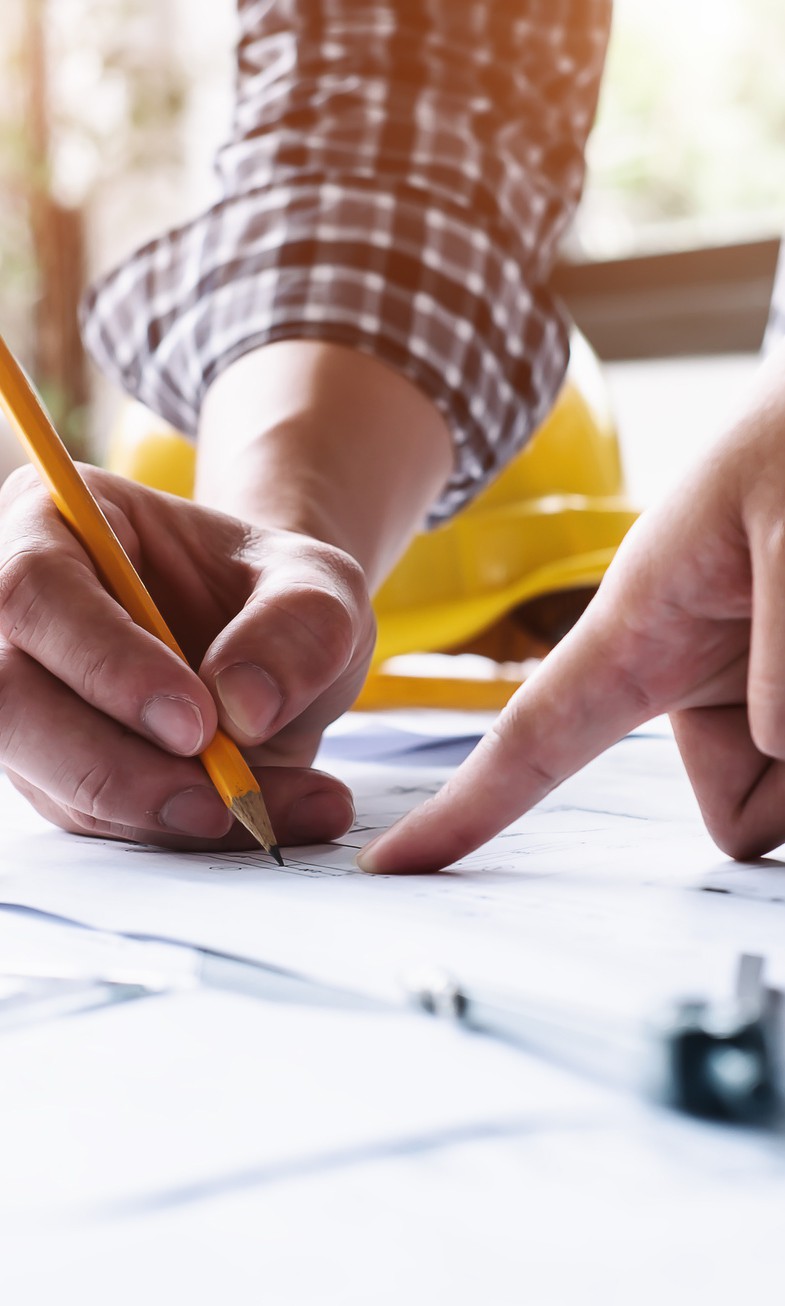 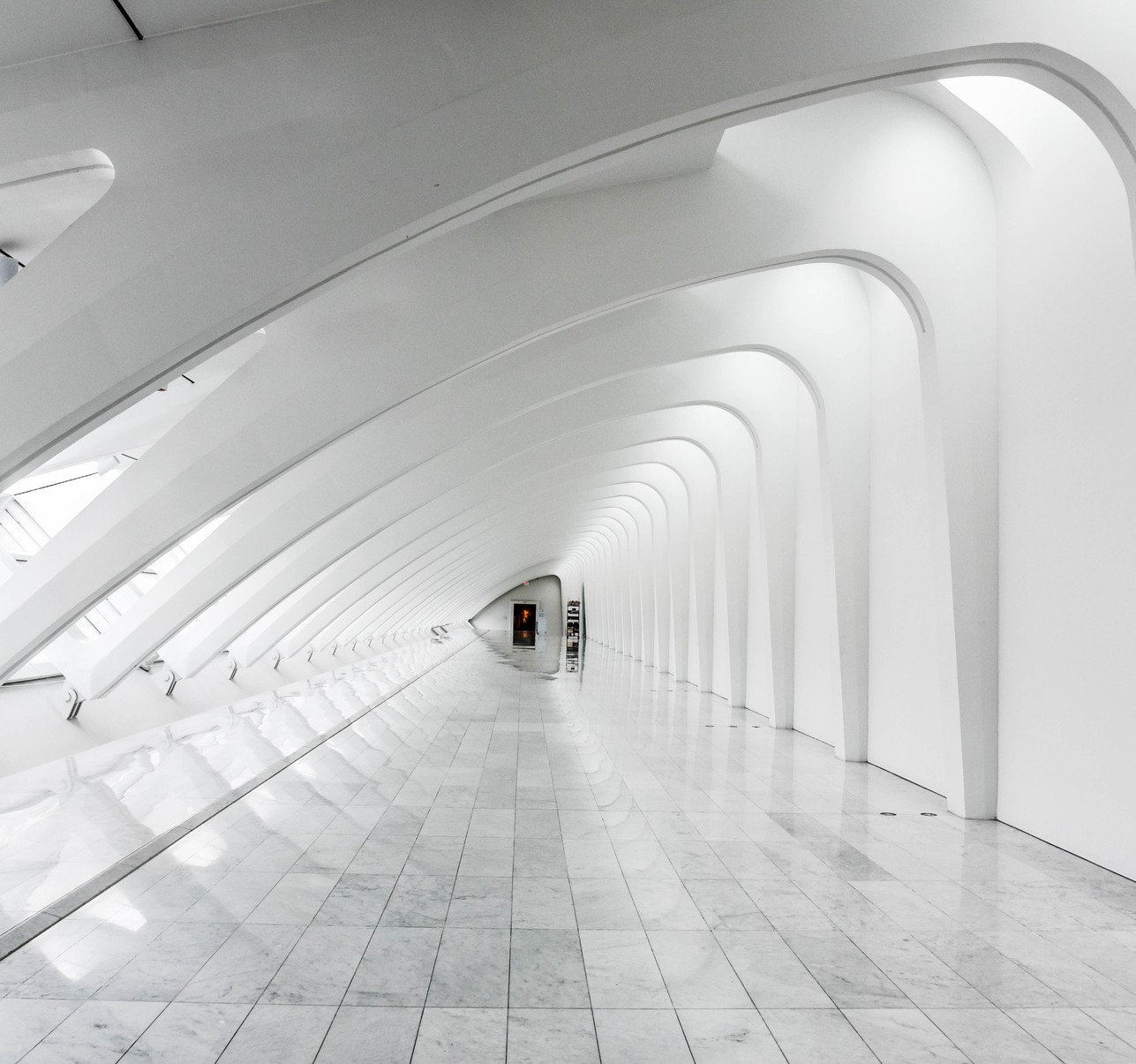 4
5

6
Lorem ipsum dolor sit amet, consectetur adipiscing elit. Vestibulum eleifend tellus et iaculis iaculis. Cras ac nisl id est scelerisque pretium vel et dui. Sed ac arcu molestie, sollicitudin diam in, placerat quam.
Vestibulum sodales risus eros, non tincidunt metus vulputate sit amet. Suspendisse non blandit tellus.
7
8
9
Project 3
Lorem ipsum dolor sit amet, consectetur adipiscing elit. Vestibulum eleifend tellus et iaculis iaculis. Cras ac nisl id est scelerisque pretium vel et dui. Sed ac arcu molestie, sollicitudin diam in, placerat quam. Vestibulum sodales risus eros, non tincidunt metus vulputate sit amet. Suspendisse non blandit tellus.
1
2
3
4
5
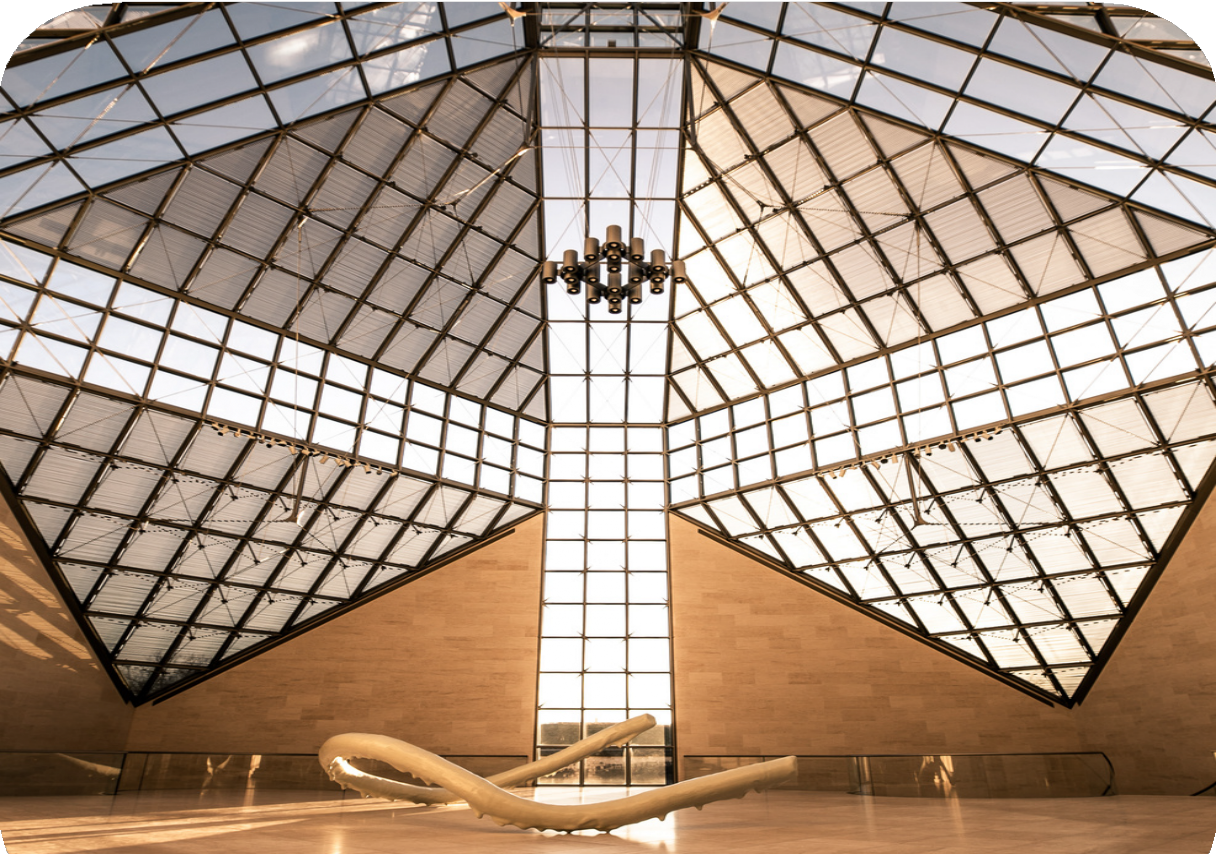 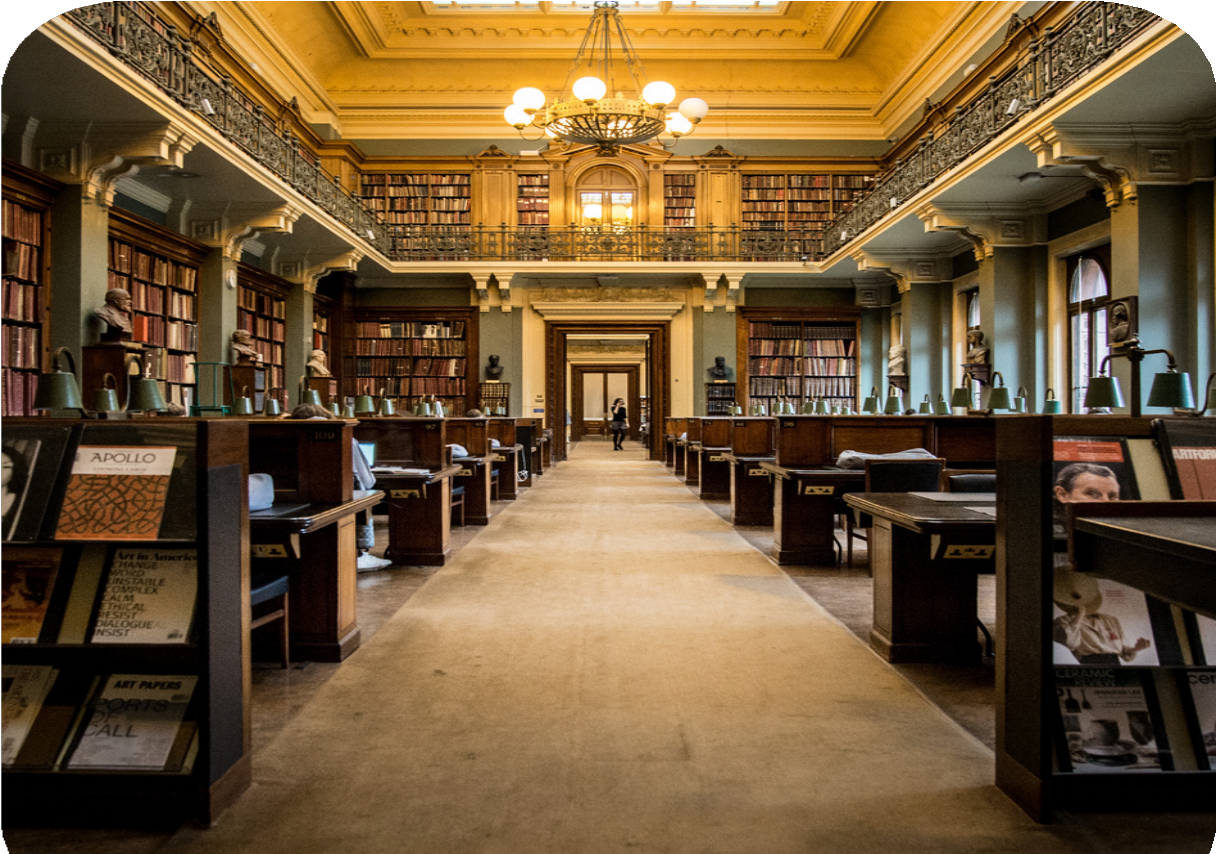 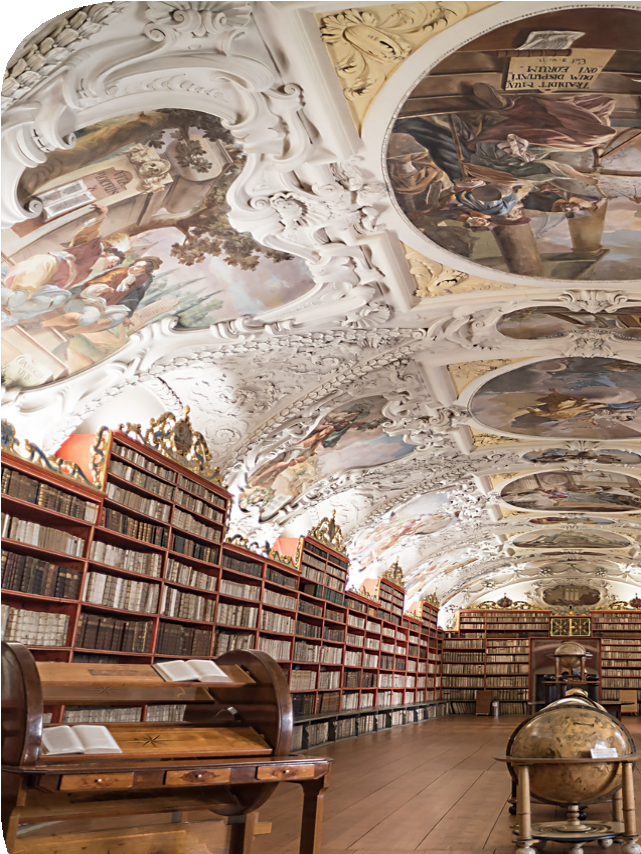 6
7

8

9
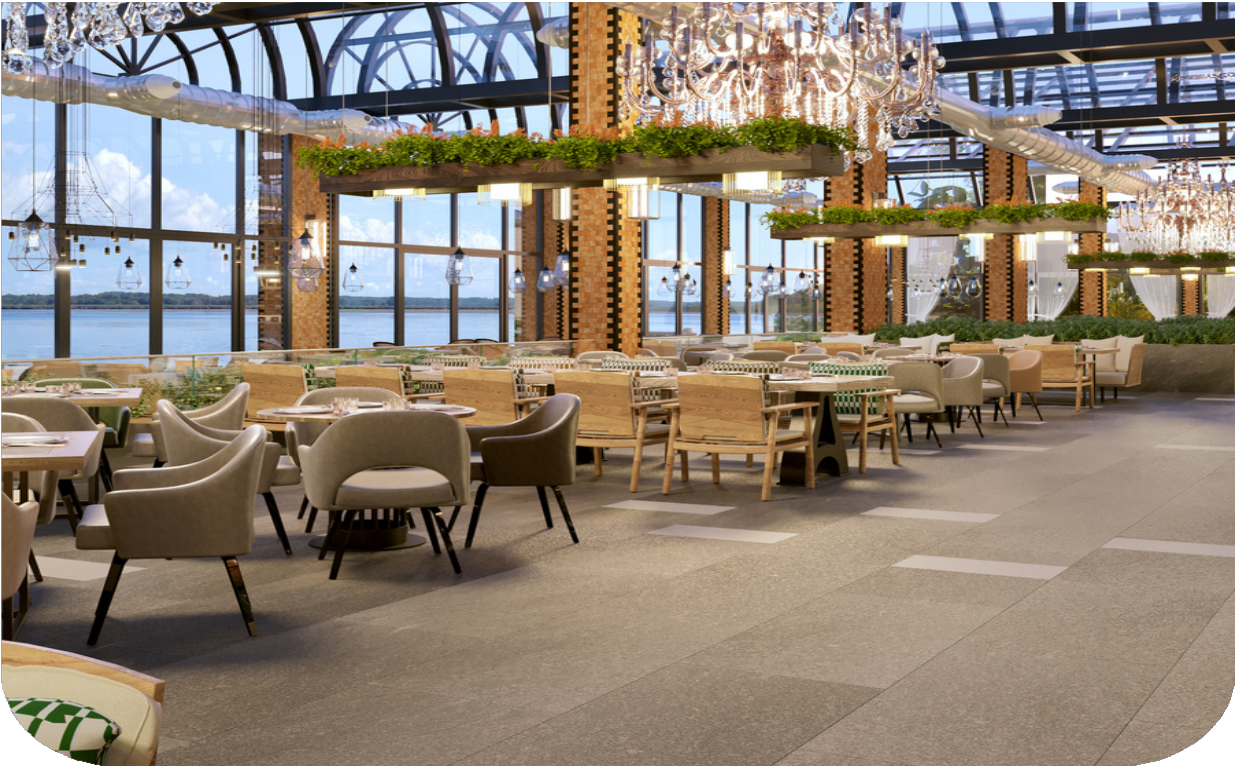 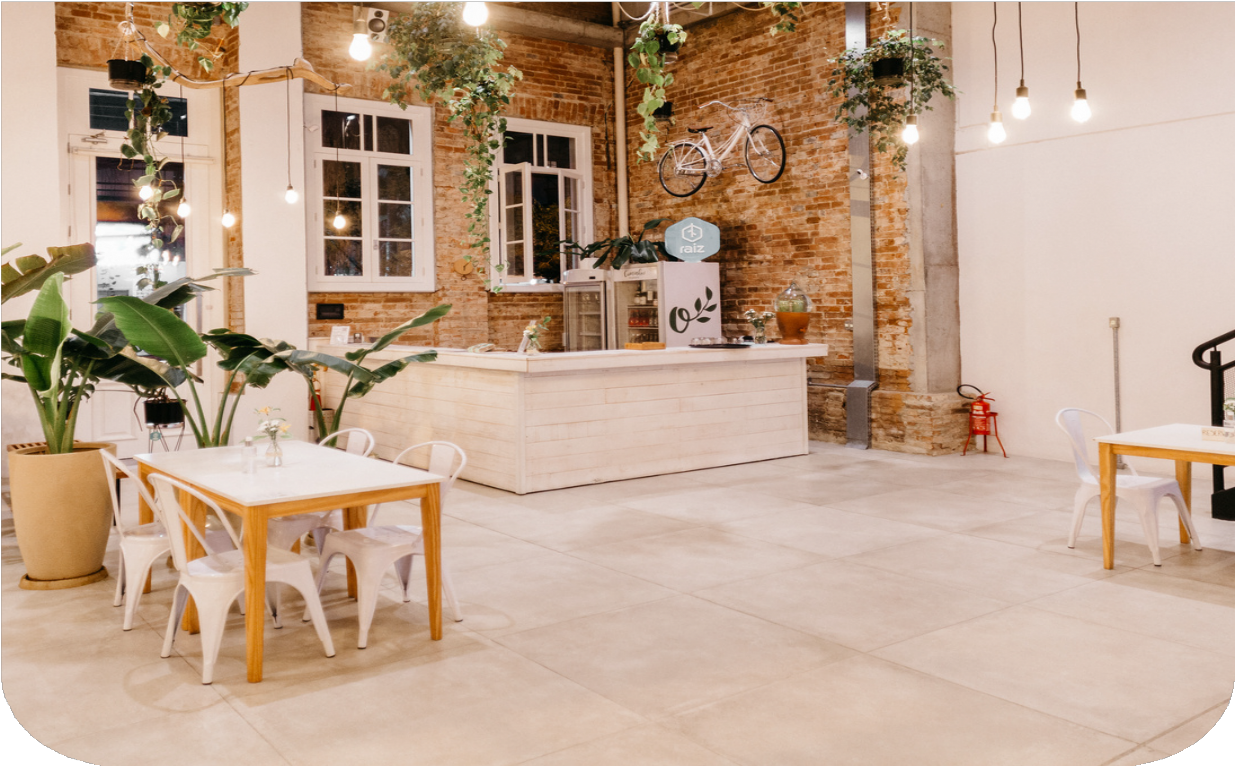 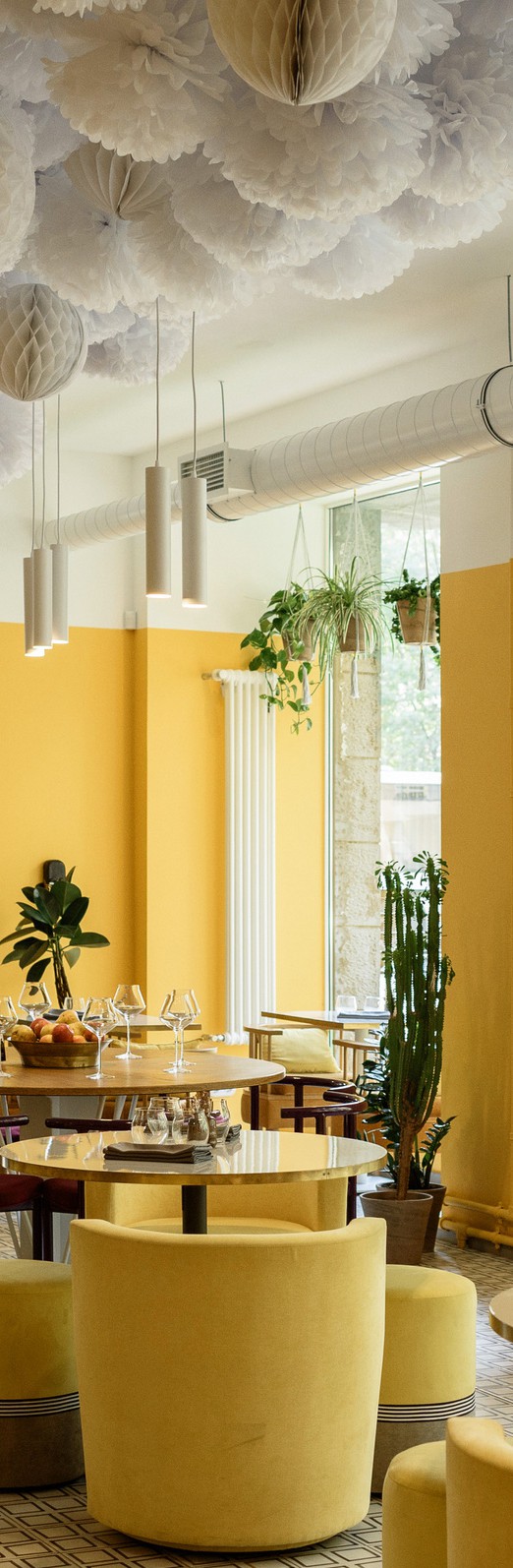 1

2

3

4

5

6
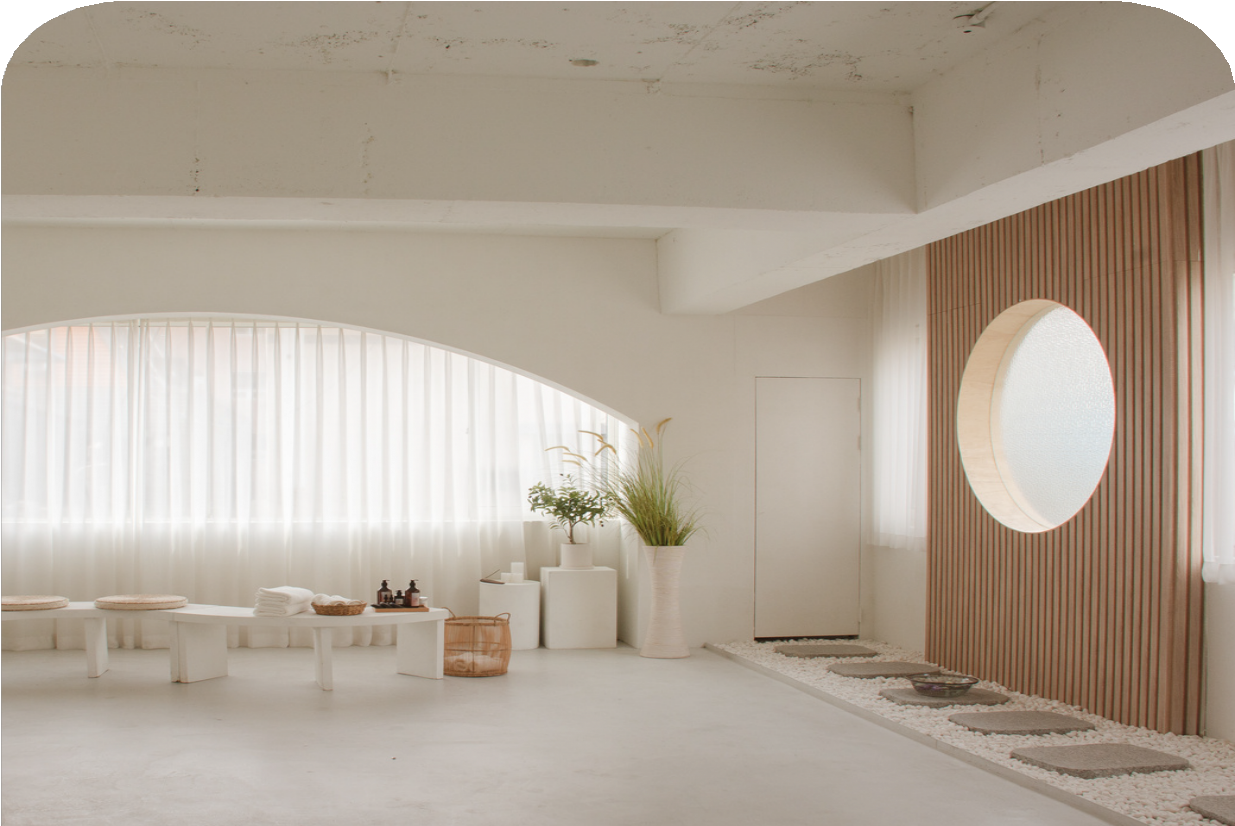 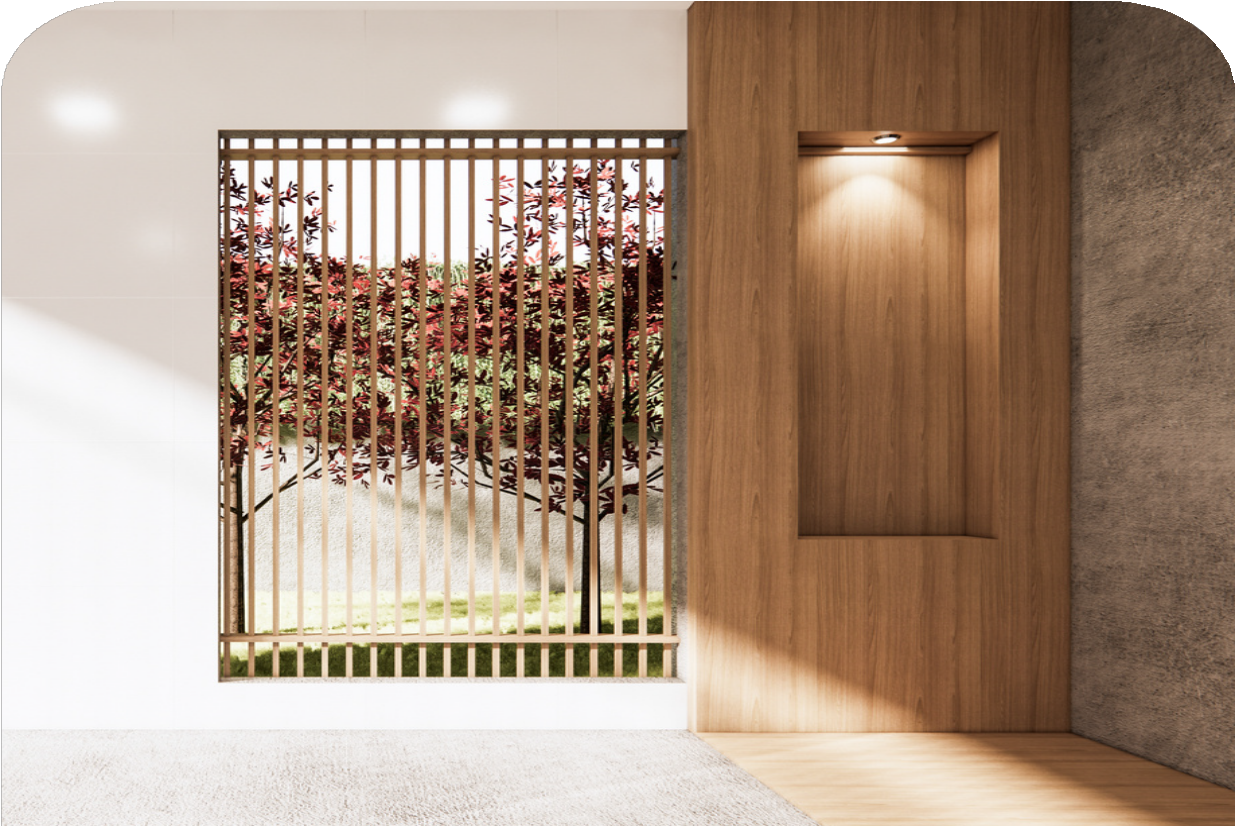 7
8

9
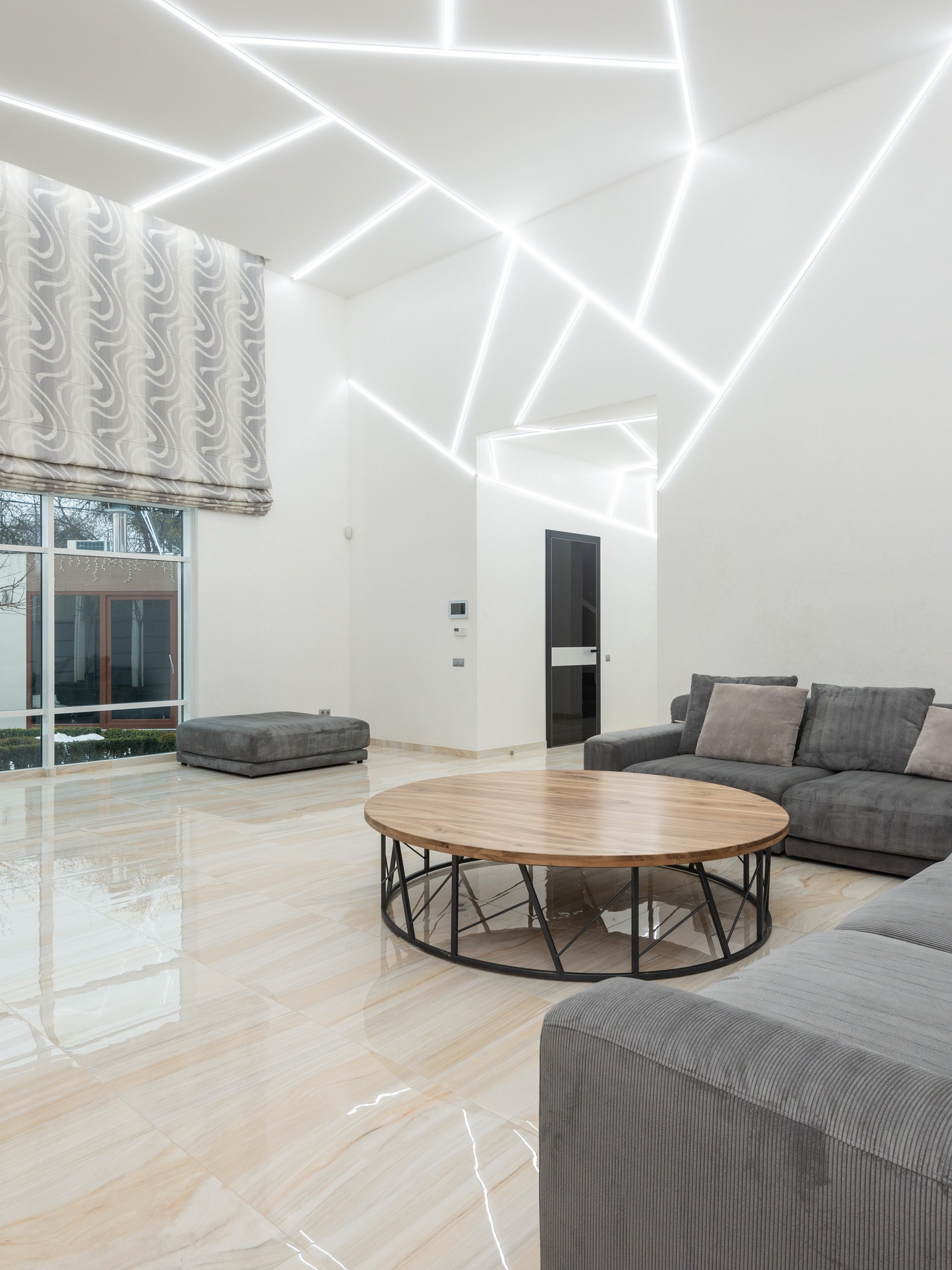 Project 4
1
Lorem ipsum dolor sit amet, consectetur adipiscing elit.
Vestibulum eleifend tellus et iaculis iaculis. Cras ac nisl id est scelerisque pretium vel et dui.
Sed ac arcu molestie, sollicitudin diam in, placerat quam.
Vestibulum sodales risus eros, non tincidunt metus vulputate sit amet. Suspendisse non blandit tellus.
2
3
4
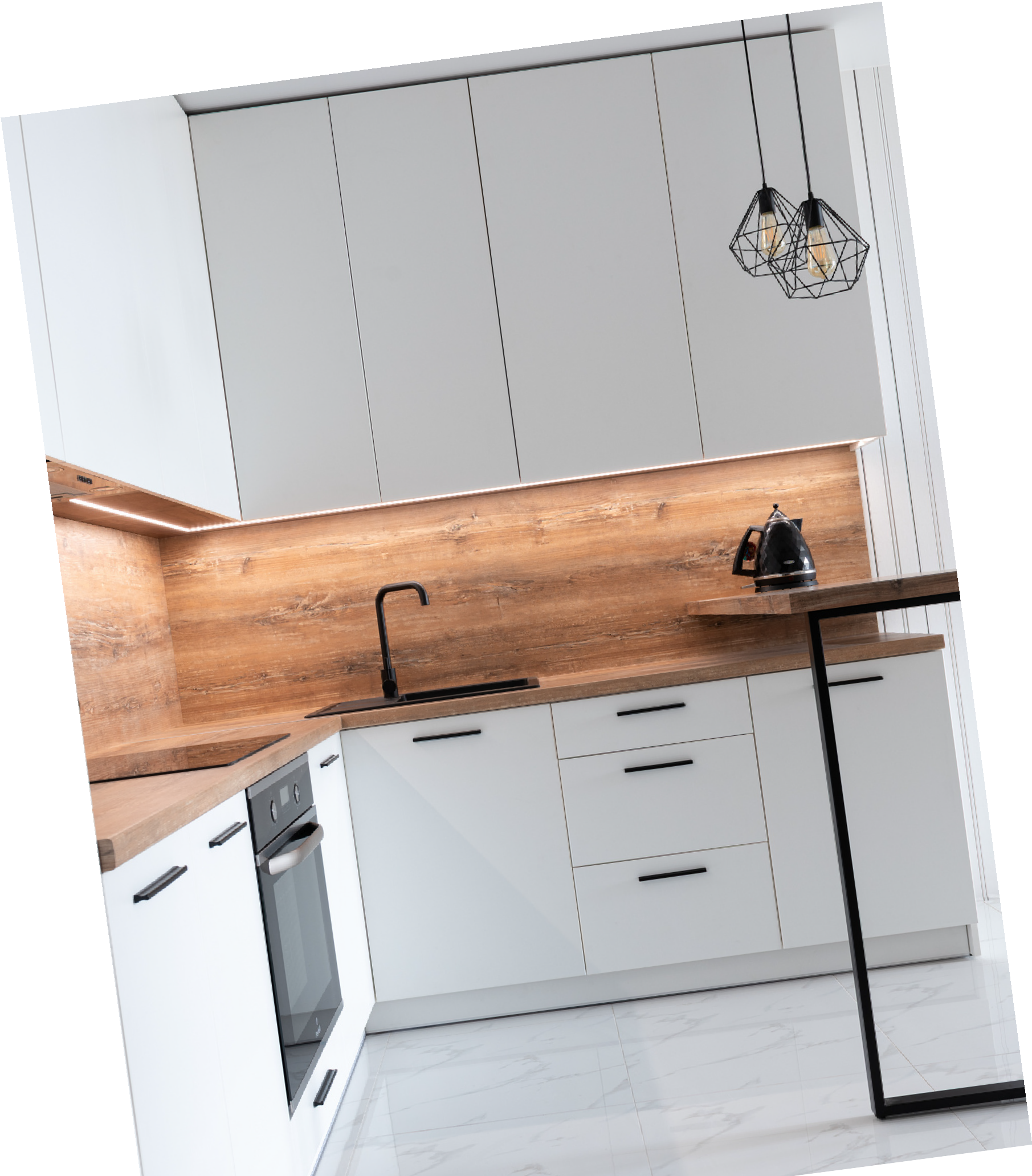 5
6
Lorem ipsum dolor sit amet, consectetur adipiscing elit.
Vestibulum eleifend tellus et iaculis iaculis. Cras ac nisl id est scelerisque pretium vel et dui.
Sed ac arcu molestie, sollicitudin diam in, placerat quam.
7
8
9
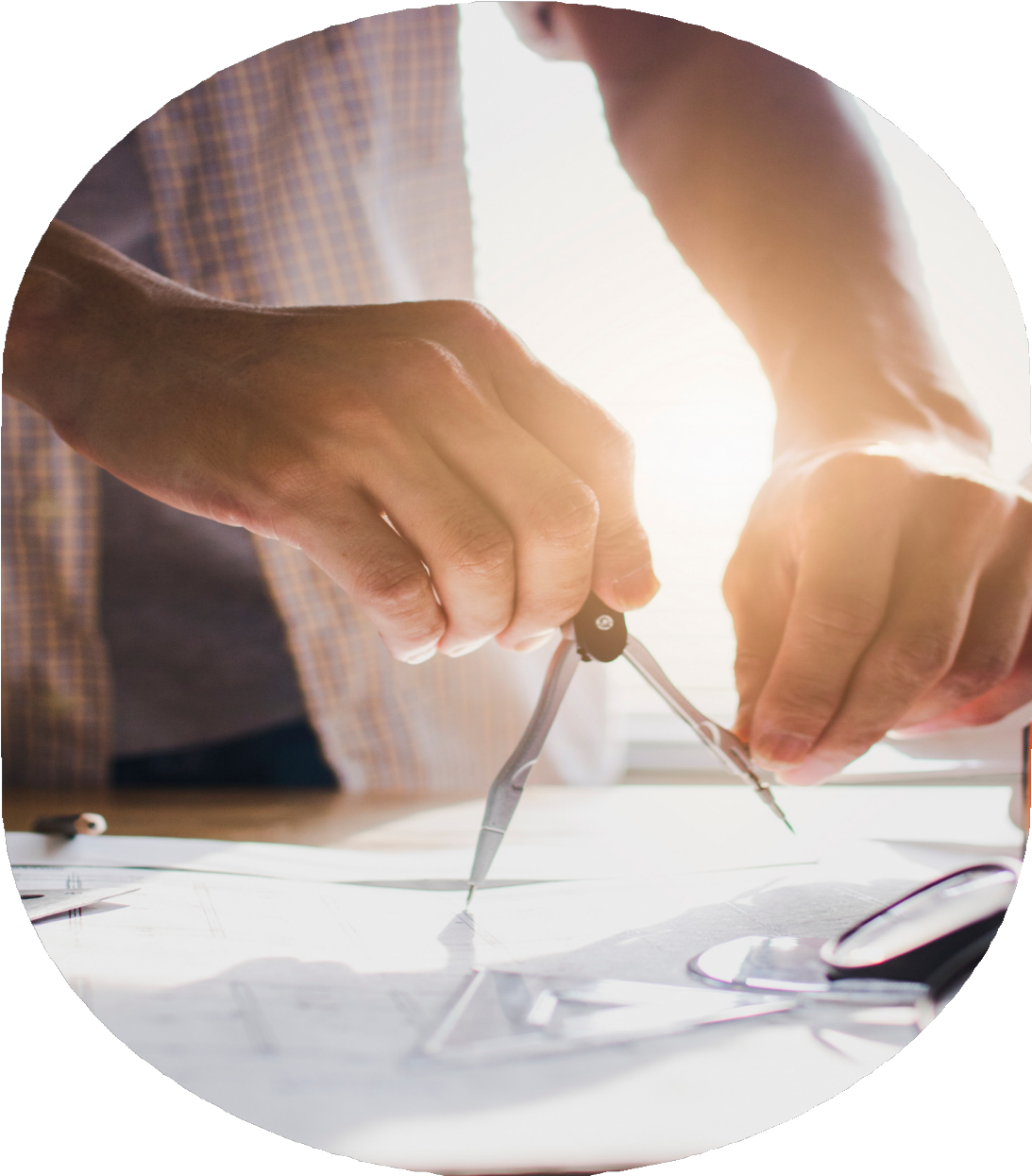 1
Thank you
2
3
4
5
Contact Details
Phone :	+123 456 7890

Address :	123 Anywhere St., Any City, ST 12345

Email :	www.reallygreatsite.com
6
7
8
9